Conairí
Dara Bliain
Aonad 1: Cineálacha Clisteachta
[Speaker Notes: Díol spéise daoibh, a mhúinteoirí:

Is é aidhm aonaid Pathways scoláirí ó chúlraí éagsúla a spreagadh chun smaoineamh ar a roghanna gairme, ar an bpróiseas cinnteoireachta gairme agus smaoineamh go háirithe ar an teagasc mar shlí bheatha inmhianaithe.   

Is tionscnamh de chuid an Tionscadail Conaire iad na haonaid seo, arna maoiniú ag an Údarás um Ard-Oideachas (ÚAO), atá lonnaithe san Institiúid Oideachais, Ollscoil Chathair Bhaile Átha Cliath (OCBÁC). 

Tá 3 aonad ann le haghaidh scoláirí an dara bliain, a mhaireann thart ar 2 uair an chloig an ceann. 
Aonad 1: Cineálacha clisteachta
Aonad 2: Foireann uirlisí oideora
Aonad 3: Ar an gcás

Roinnt pointí tábhachtacha maidir leis an gcaoi a n-oibríonn aonaid Pathways:
Tá na sleamhnáin réidh le húsáid sa seomra ranga.   
Tá nótaí an mhúinteora chomh maith le treoir céim ar chéim do na gníomhaíochtaí ar gach sleamhnán ar fáil sna nótaí a ghabhann leis na sleamhnáin nó is féidir teacht orthu i bhformáid PDF.
Tá sé tábhachtach sleamhnáin a thaispeáint sa mhodh léirithe (mura moltar a mhalairt a dhéanamh sna nótaí sleamhnáin), mar braitheann roinnt gníomhaíochtaí ar bheochan. Sa chás go bhfuil beochan ar shleamhnán, léirítear é sin sna nótaí sleamhnáin.  
Nuair atá an téacs sna nótaí sleamhnáin i gcló iodálach, ba chóir don mhúinteoir athleagan a thabhairt do na scoláirí nó é a úsáid gan athrú; agus nuair nach bhfuil cló iodálach ar an téacs, tá an treoir ann don mhúinteoir amháin.
Is beag ullmhúchán atá ag teastáil ar ábhair. Ó am go chéile, agus ag brath ar an rang, d'fhéadfá cinneadh a dhéanamh fótachóip a dhéanamh de na sleamhnáin roimh ré. I ngníomhaíochtaí ina bhfuil ullmhúchán ag teastáil, cuirfear cabhair ar fáil ar Shleamhnán 2 agus sna nótaí sleamhnáin. 

Má tá tuilleadh eolais uait, déan teagmháil le:  mary.odoherty@dcu.ie  

Go raibh maith agat]
Fad: Thart ar 2 uair a chloig
Aonad 1: Cineálacha Clisteachta
Cuspóirí foghlama molta

Táimid ag foghlaim conas...
ár gcineálacha éagsúla éirimí a aithint
dúshláin a chur romhainn chun réimse éirimí a fhorbairt nó a neartú
na háiteanna a aithint inar féidir linn ár n-éirimí a chleachtadh nó a neartú ar scoil 
naisc a dhéanamh idir ár n-éirimí agus poist/gairmeacha amach anseo
anailís a dhéanamh ar ghníomhaíochtaí le haghaidh deiseanna chun éirimí éagsúla a chomhtháthú
Táscairí Folláine
Athléimneach
Nasctha
Ardmheas
Feasach
Eochairscileanna
Léamh agus scríobh a bheith agat
Mé féin a bhainistiú
Ag fanacht ar fónamh
Faisnéis agus smaoineamh a bhainistiú
A bheith uimheartha
A bheith cruthaitheach
Ag obair le daoine eile
Cumarsáid
Aonad 1, Réamheolas
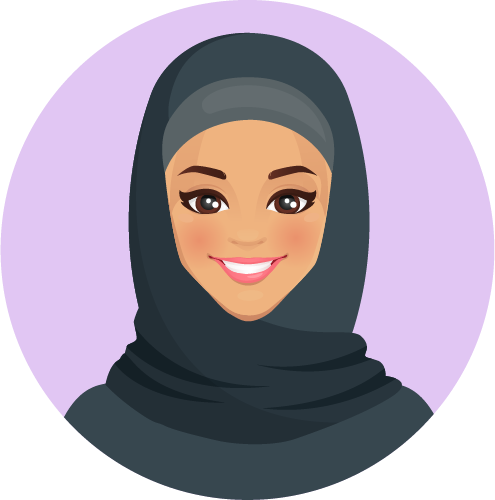 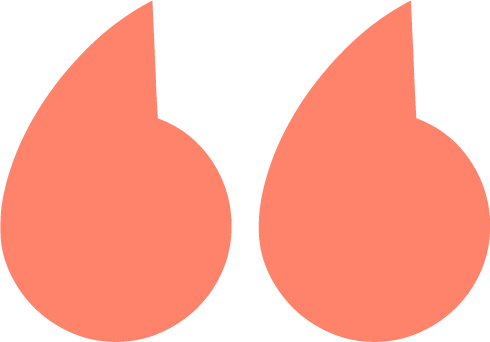 Haigh, is mise Sara. 
Deas buaileadh leat! 
Tá mé anseo le hinsint duit go mbainimid úsáid as deilbhíní (na pictiúir bheaga thíos) san aonad seo. Cuideoidh siad sin leat an méid a bheidh á dhéanamh agat le linn na ngníomhaíochtaí éagsúla a thuiscint. 
Bain sult as (agus bí ag foghlaim)!
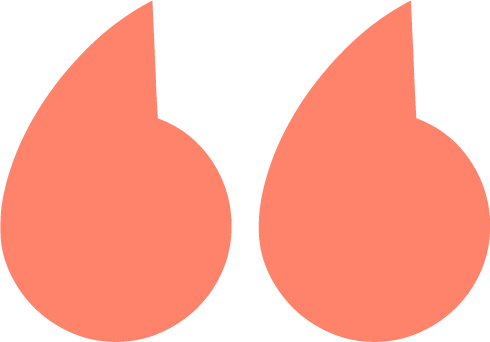 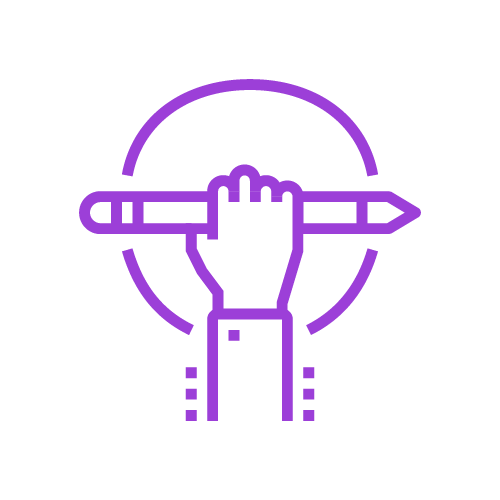 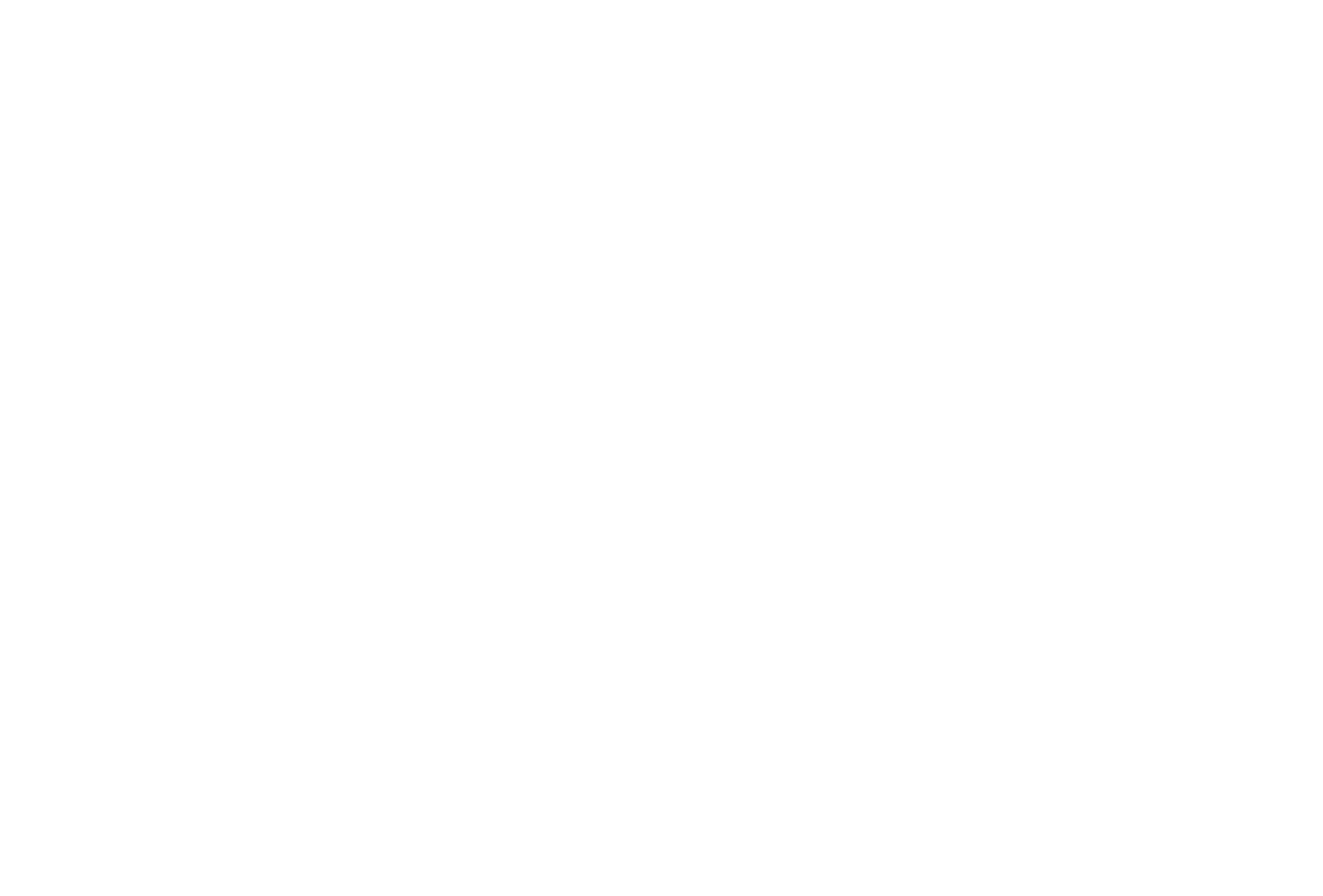 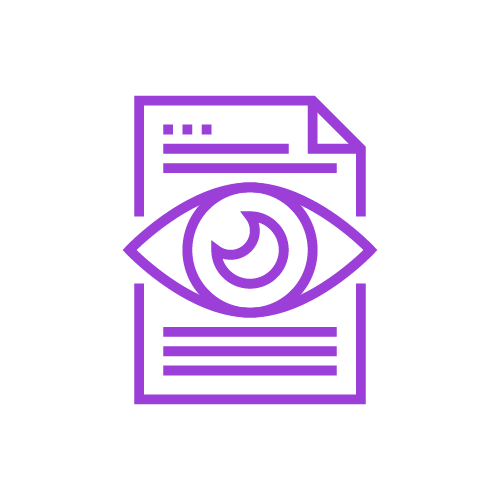 Obair aonair
Léamh
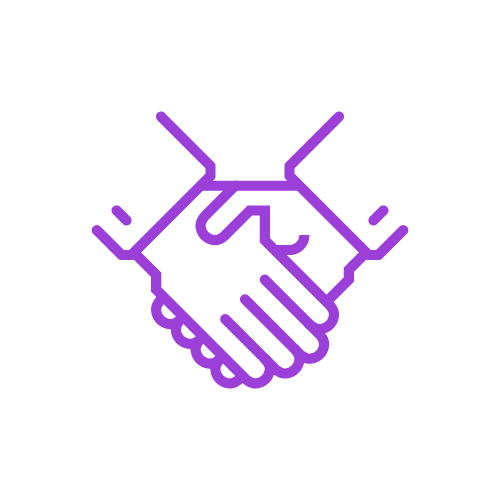 Obair Beirte
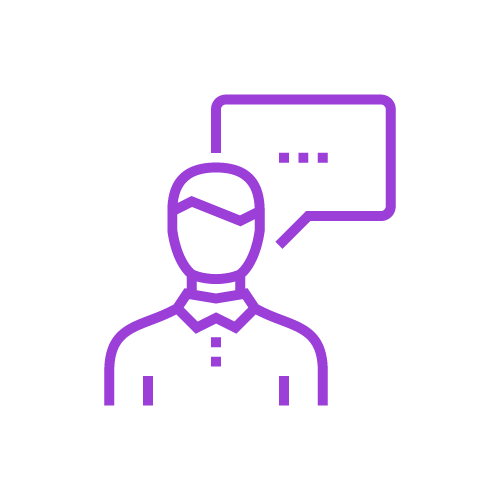 Láithreoireacht a dhéanamh
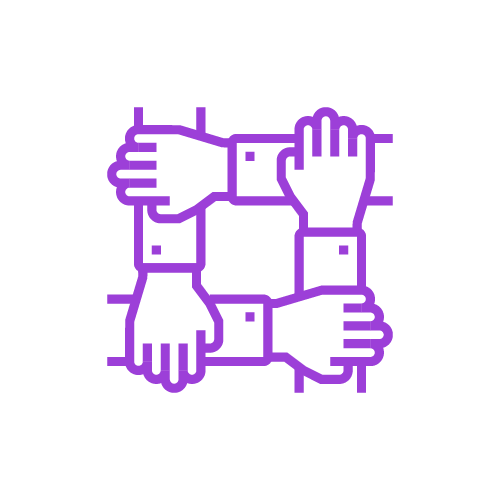 Obair ghrúpa
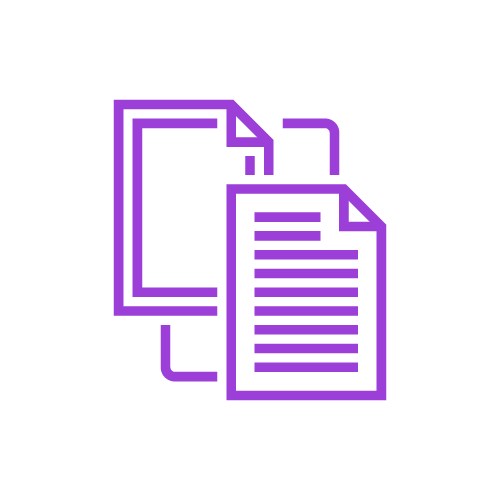 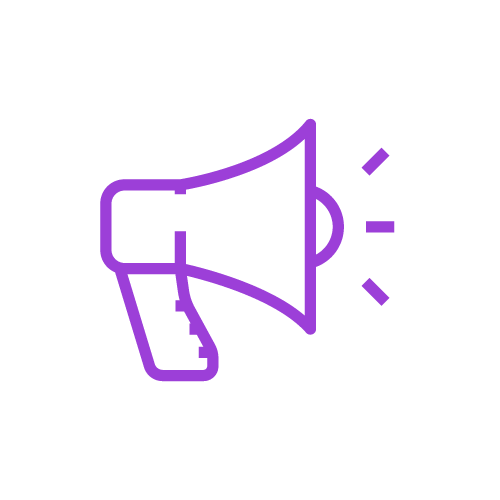 Gníomhaíocht le cois
Plé ranga
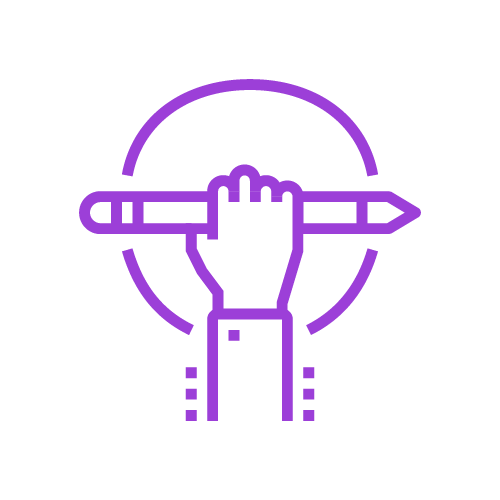 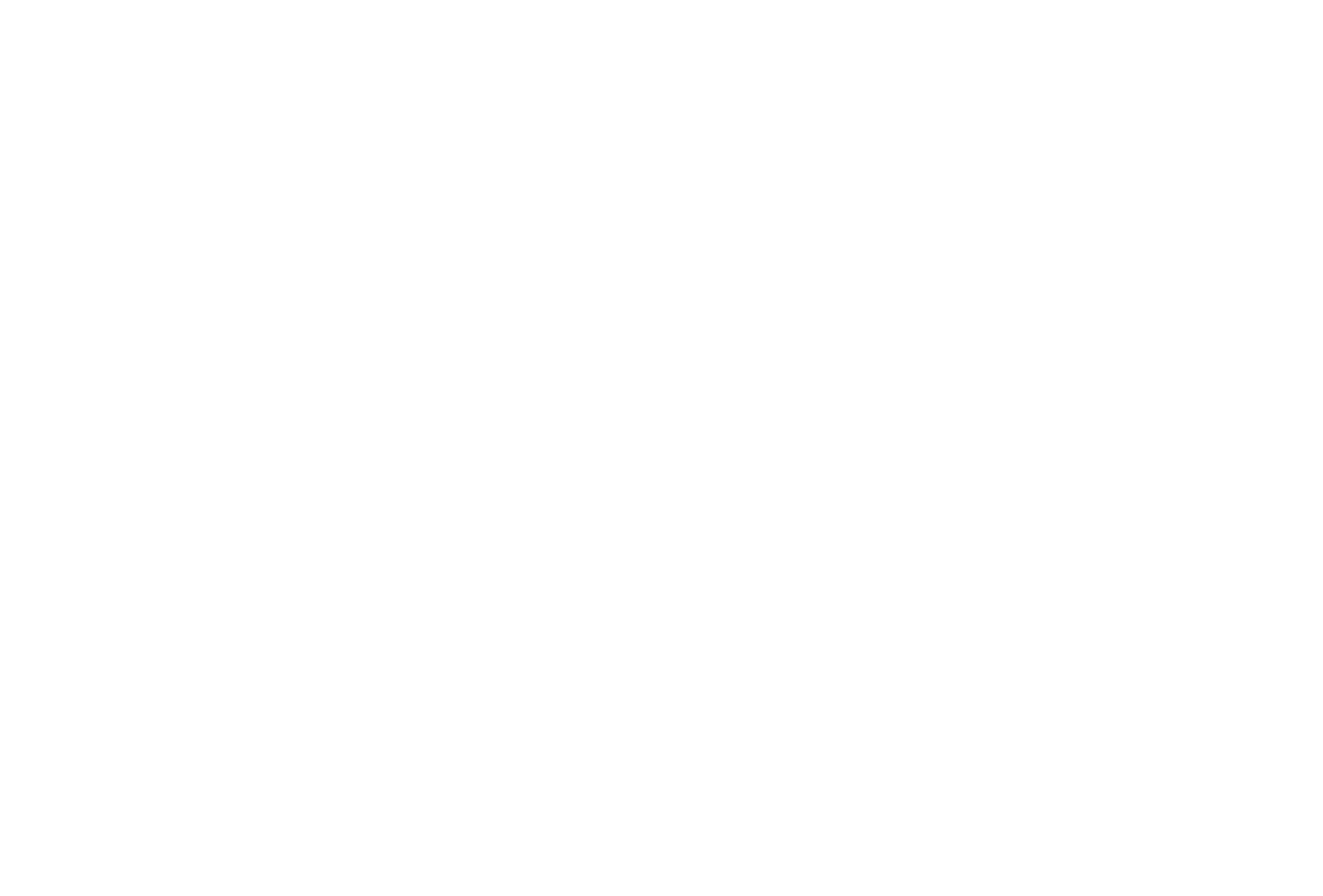 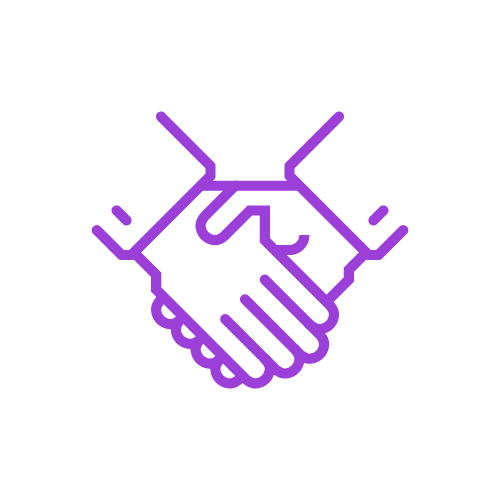 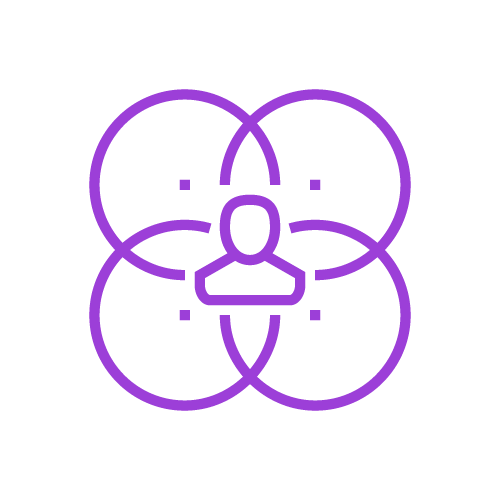 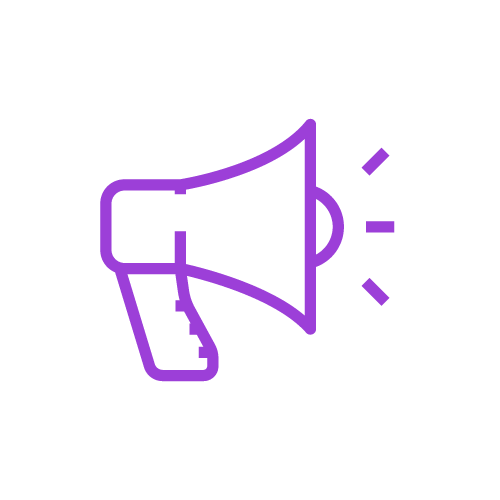 [Speaker Notes: Nótaí an mhúinteora

Síceolaí Meiriceánach is ea Howard Gardner (1943-) a d'oibrigh i Scoil Oideachais Harvard. Tá an-spéis aige sa chaoi a n-oibríonn an inchinn. Níor cheap sé gur bhealach maith iad na tástálacha éirime a bhí ann cheana féin chun cumas daoine a thomhas. Cheap sé go raibh siad róchúng agus gur cuireadh an cheist mhícheart – thomhaistí a chliste nó a éirimiúla is a bhí duine, ach cheap Gardner gurbh fhearr tomhas a dhéanamh ar an gcineál clisteachta nó éirime atá ag an duine. Chum sé teoiric ar a dtugtar teoiric na n-Iléirimí. Dúirt sé go bhfuil 8 n-éirim nó bealach foghlama agus teacht chun feasachta ann. 

Léigh os ard na 8 gcineál éirime, mar seo a leanas: 
Clisteacht Coirp (ar a dtugtar Éirim Chorp-chinéistéiseach freisin) 
Clisteacht Focal (ar a dtugtar Éirim Bhriathartha-Theangeolaíoch freisin) 
Clisteacht Daoine (ar a dtugtar Éirim Idirphearsanta freisin) 
Féinchlisteacht (ar a dtugtar Éirim Idirphearsanta freisin) 
Clisteacht Éisteachta (ar a dtugtar Éirim an Cheoil freisin) 
Clisteacht Íomhá (ar a dtugtar Éirim Amharcspásúil freisin) 
Clisteacht Loighice (ar a dtugtar Éirim Loighciúil-Matamaiticiúil freisin) 
Clisteacht Nádúir (ar a dtugtar Éirim Nádúraíoch freisin)

I mbeirteanna, pléigh na tréithe a d'fhéadfadh a bheith ag duine a bhfuil gach ceann de na cineálacha éagsúla éirimí seo acu. Cad é aige a mbeadh siad maith? Conas an bealach is fearr foghlama a bheadh acu?
 
Nuair a bhíonn tú ag gabháil d'fhoghlaim a úsáideann faisnéis nó cineál éirime a bhfuil tú go maith aige, mothaíonn tú spreagtha, bíonn suim agat, agus bíonn tú in ann aird a dhíriú, bíonn tuiscint níos fearr agat, agus bíonn níos mó seans ann go gcuimhneoidh tú ar an méid a fhoghlaimíonn tú.

Agus tú ag obair i d’aonar, glac nóiméad chun smaoineamh ar na 2-3 chineál clisteachta (éirime) is láidre a mbaineann leat - scríobh síos iad sin agus coinnigh in áit shábháilte iad.

Ar mhaith leat foghlaim faoin gcineál clisteachta atá agat? Cén fáth? 

Déanfaimid féinmheasúnú Cineálacha Clisteachta anois, ionas go mbeidh cur amach againn ar na cineálacha clisteachta a mbaineann linn féin.

Déan cóipeanna de na Cineálacha Clisteachta a roinnt nó a thabhairt amach: Féinmheasúnú (ar fáil i bhfillteán Pathways, aonad 1 an dara bliain) do gach scoláire.
 
Tá 10 ráiteas san Fhéinmheasúnú le haghaidh gach cineál clisteachta. Léigh gach ráiteas, ansin roghnaigh go tapa an bhfuil siad fíor nó bréagach. Ná déan dianmhachnamh air – roghnaigh an chéad smaoineamh a ritheann 
leat – ach bí chomh ionraic agus is féidir agus sibh ag freagairt na gceisteanna le go bhfaighidh sibh toradh cruinn. Déan iarracht gan aon cheist a fhágáil gan fhreagra. 
NB: I gcás gach cineál Clisteachta, déan nóta de líon iomlán na ráiteas ar chuir tú tic fíor leo.

Tabhair dóthain ama do na scoláirí chun an Féinmheasúnú a dhéanamh, ansin déan plé leis an rang iomlán agus tú ag baint úsáid as na leidcheisteanna seo a leanas:
An bhfuil na 2-3 toradh is fearr agat ag teacht leis an méid a thuar tú sula ndearna tú an féinmheasúnú? 
Cad é a léiríonn sé sin faoin tuiscint atá agat ar do chumas/d’éirim féin?
Cad é a d'fhoghlaim tú faoi iléirimí tar éis an féinmheasúnú a dhéanamh? 

Is dócha gur thug tú faoi deara go raibh cosúlacht éigin idir na ráitis féinmheasúnaithe agus na cineálacha éagsúla éirimí. Tá sin amhlaidh toisc go gclúdaíonn siad an t-ábhar céanna, agus is minic a úsáidimid níos mó ná éirim amháin ag an am céanna.
 
Agus muid ag dul tríd an eolas ar an gcéad chúpla sleamhnán eile, féach cé acu atá ag teacht le do chineál clisteachta féin sa chur síos ar na 8 gcineál clisteachta. Cé go bhfuil claonadh nádúrtha ionat i leith cineálacha áirithe clisteachta, níl aon chúis ann nach féidir leat feabhas a chur ar na 8 n-éirim. Dúirt an saoi, Albert Einstein, 'Is é an cumas athrú tomhas na héirime'. Níl san fhéinmheasúnú ach léargas ar do chumas faoi láthair, mar sin tabhair aird ar aon leideanna nó bealaí a d'fhéadfadh cabhrú leat do chlisteacht a fhorbairt le himeacht ama.]
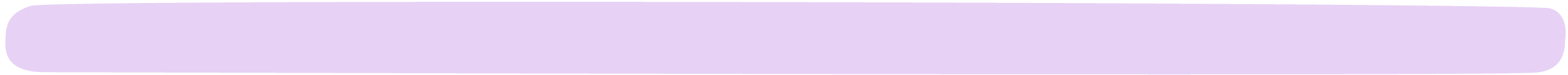 Aonad 1, Gníomhaíocht 1
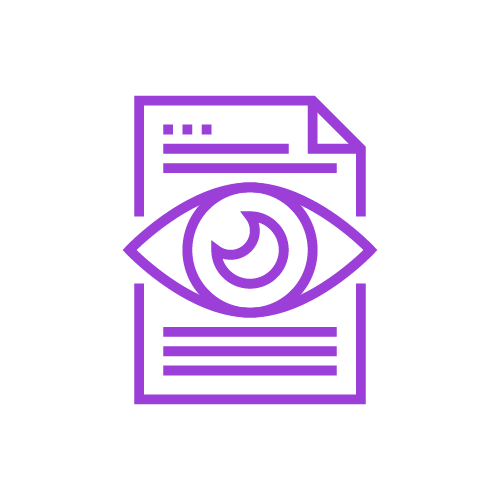 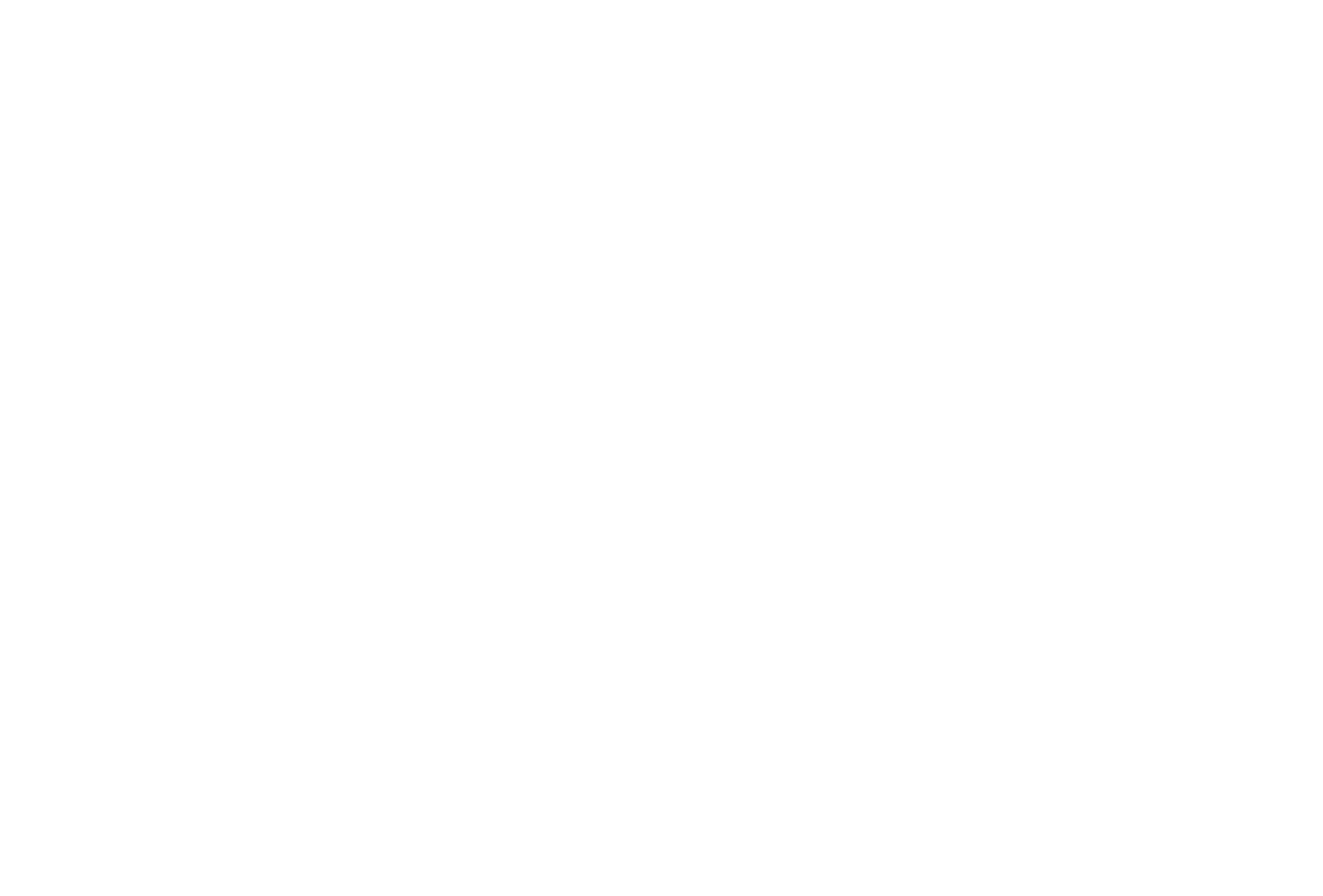 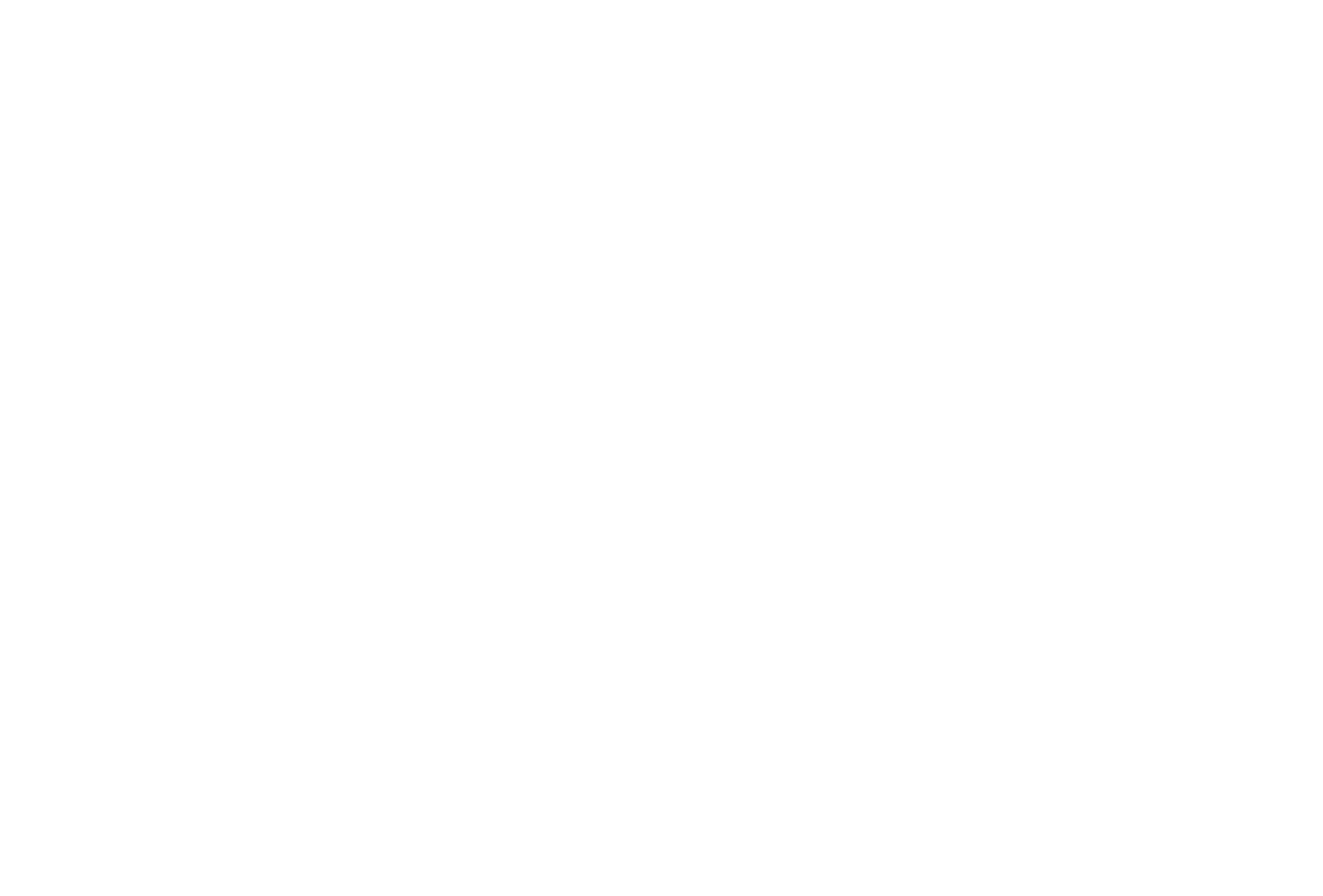 Daoine a bhfuil Clisteacht Coirp acu...

úsáideann siad an corp ar fad nó cuid den chorp chun rudaí a chruthú nó fadhbanna a réiteach
tá smacht maith acu ar a ngluaiseachtaí coirp agus cumas acu earraí a láimhseáil le scil
baineann siad taitneamh as aclaíocht, m.sh. spórt agus damhsa
úsáideann siad a gcorp chun cumarsáid a dhéanamh – foghlaimíonn siad trí mhothú a gcoirp, is maith leo teagmháil a dhéanamh, a lámha a chur ar rudaí agus bualadh
is maith leo rolimirt, ionsamhluithe, aclaíocht
caithfidh siad a bheith ag bogadh nó bíonn leadrán orthu mura bhfuil páirt ghlactha acu go gníomhach
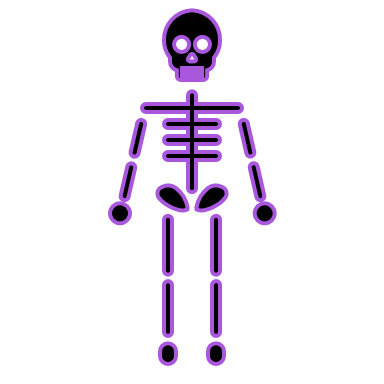 [Speaker Notes: Nótaí an mhúinteora

Cuir ceist ar an rang an bhfuil aon duine sásta na pointí ar an sleamhnán a léamh os ard.

Cuimhnigh, beag beann ar an scór Féinmheasúnaithe a fuair tú sa Chlisteacht Coirp, is féidir an cineál seo éirime a fhorbairt.]
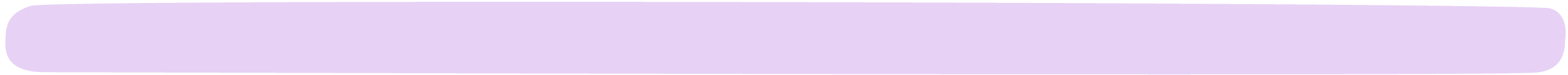 Aonad 1, Gníomhaíocht 1
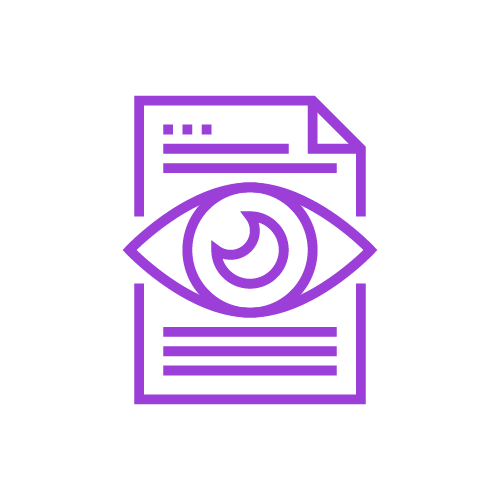 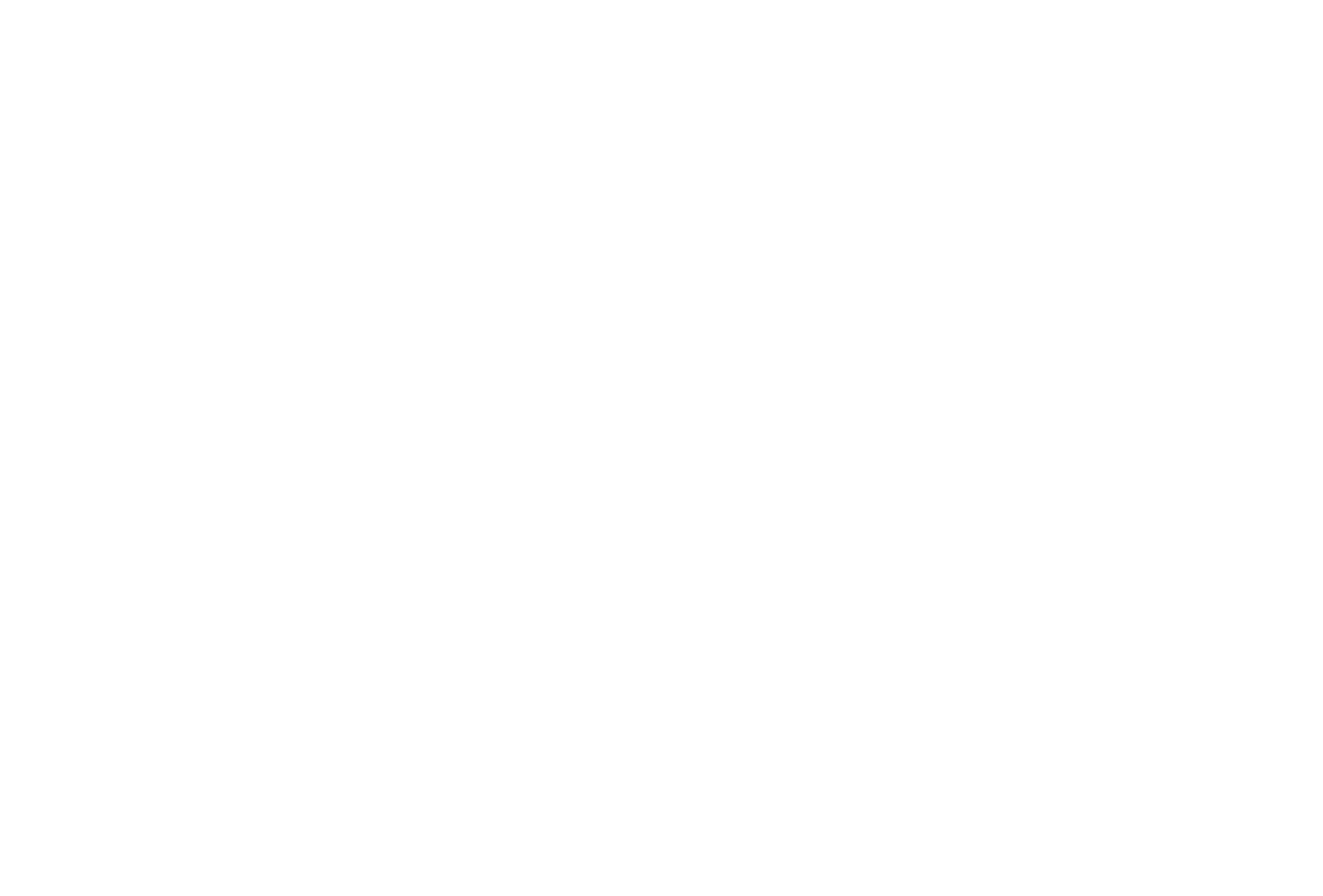 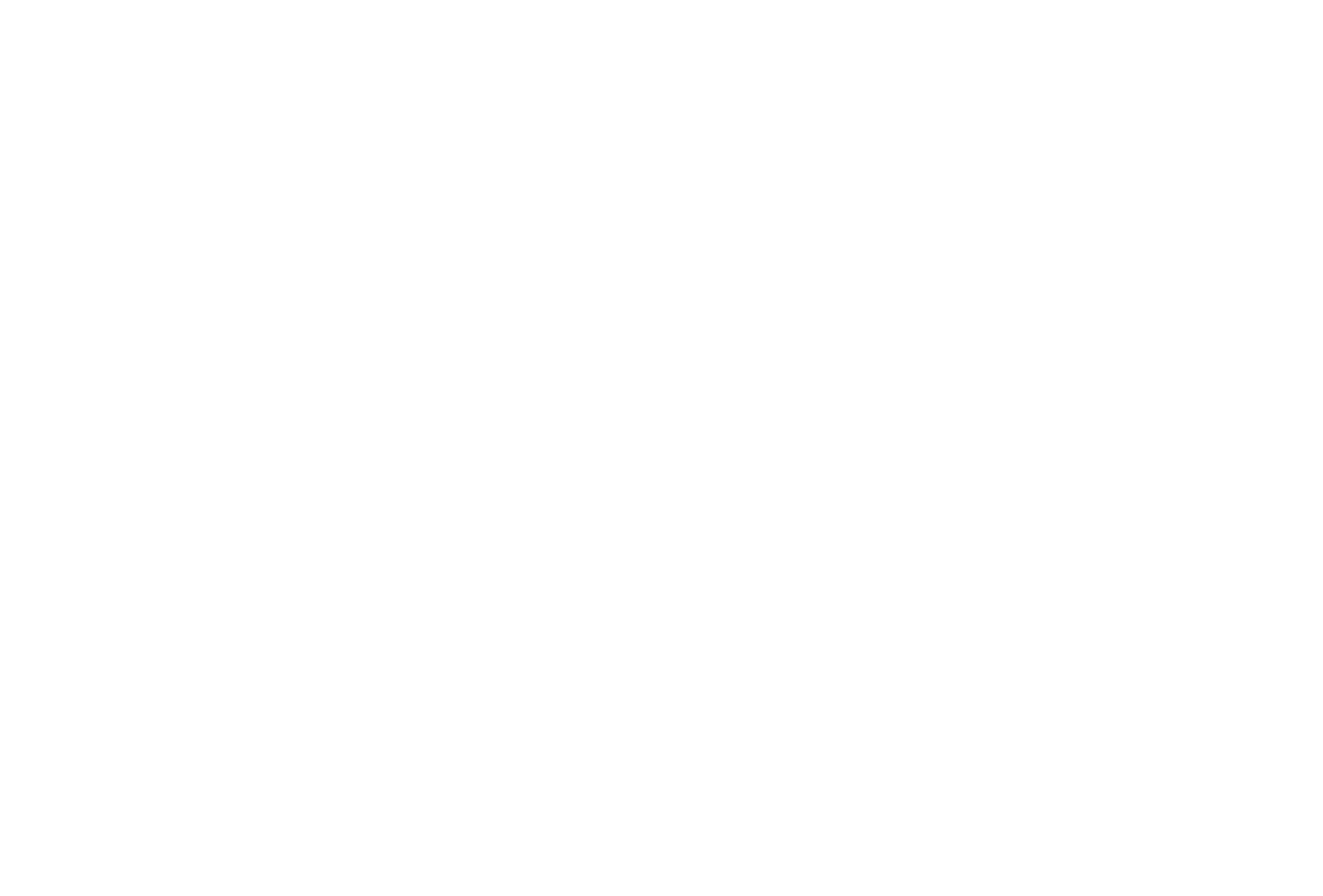 Daoine a bhfuil Clisteacht Focal acu...

is cumarsáidithe maithe iad a dhéanann ciall as an saol trí theanga
tá siad íogair ó thaobh fuaimeanna, rithimí agus ciall focal de
is maith leo a bheith ag argóint, ag díospóireacht, rudaí a chur ina luí ar dhaoine agus scéalta a insint
is maith leo a bheith ag léamh, ag scríobh agus ag éisteacht
is maith leo a bheith ag scríobh scéalta, ag insint scéalta grinn
tá siad go maith ag cáipéisí Word a scríobh
is maith leo tomhais focal, m.sh. crosfhocail agus anagraim
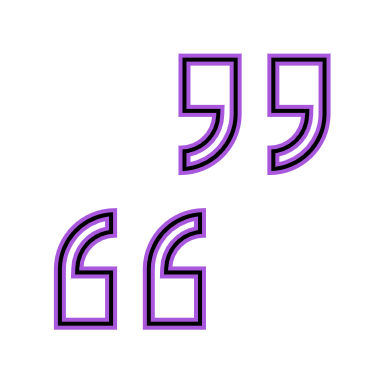 [Speaker Notes: Nótaí an mhúinteora

Cuir ceist ar an rang an bhfuil aon duine sásta na pointí ar an sleamhnán a léamh os ard.

Cuimhnigh, beag beann ar an scór Féinmheasúnaithe a fuair tú sa Chlisteacht Focal, is féidir an cineál seo éirime a fhorbairt.]
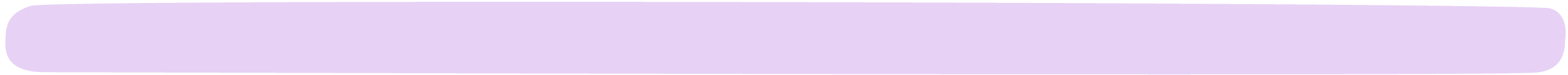 Aonad 1, Gníomhaíocht 1
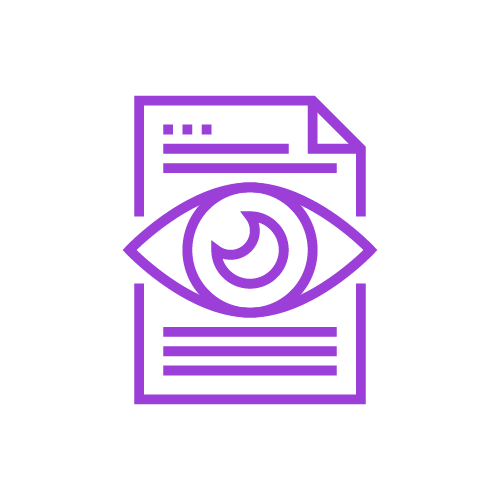 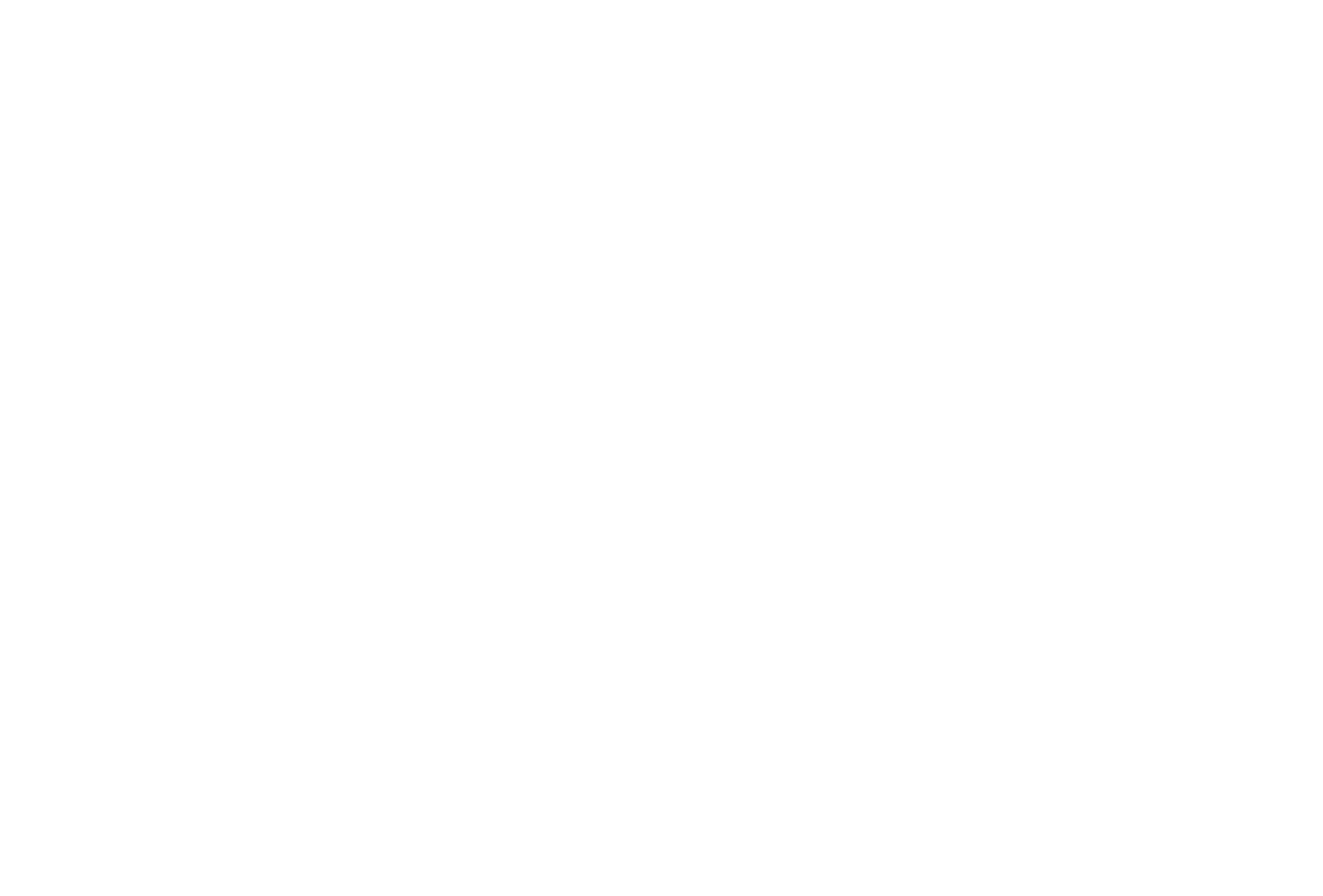 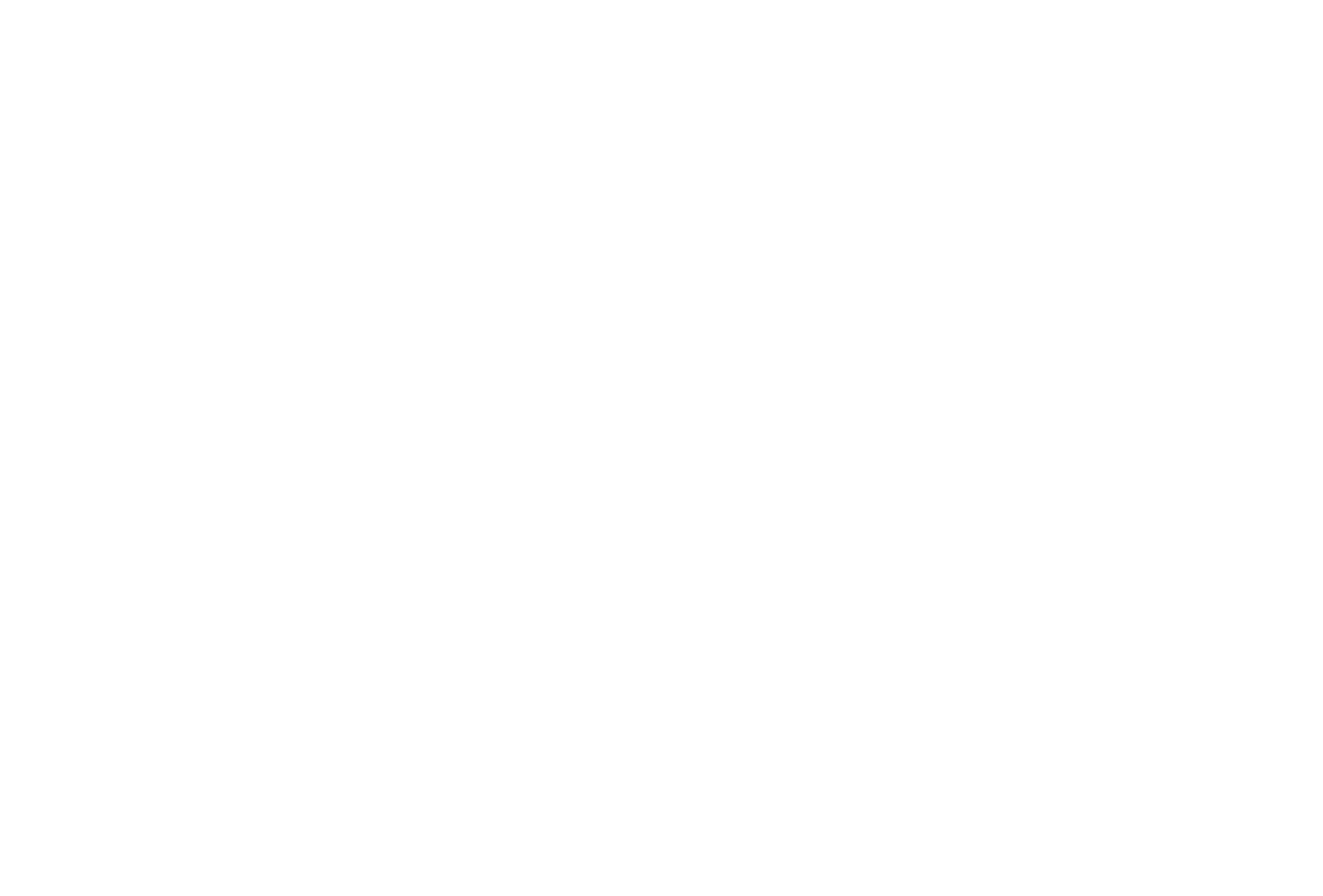 Daoine a bhfuil Clisteacht Daoine acu...

tá siad íogair ó thaobh giúmair, mothúcháin, spreagadh agus foinn daoine eile de
tá cumas éisteachta maith acu
tá siad go maith ag daoine a mheas
oibríonn siad go héifeachtach i bhfoireann nó i ngrúpa
éisteann siad go héifeachtach, déanann siad idirbheartaíocht, tá siad in ann coimhlintí a láimhseáil agus éiríonn siad go maith le daoine éagsúla
is maith leo daoine a bheith in éineacht leo agus iad ag déanamh gníomhaíochtaí nó ag foghlaim
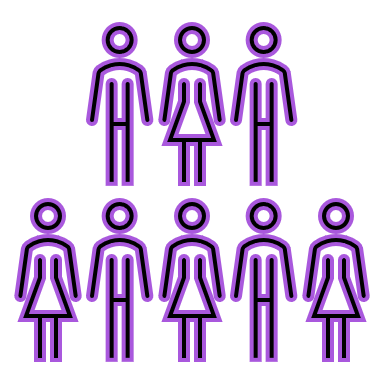 [Speaker Notes: Nótaí an mhúinteora

Cuir ceist ar an rang an bhfuil aon duine sásta na pointí ar an sleamhnán a léamh os ard.

Cuimhnigh, beag beann ar an scór Féinmheasúnaithe a fuair tú sa Chlisteacht Daoine, is féidir an cineál seo éirime a fhorbairt.]
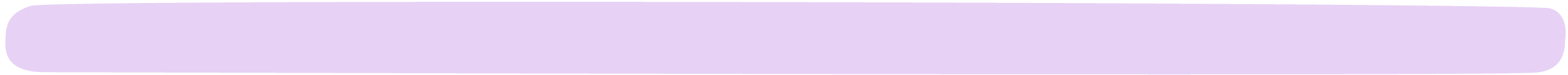 Aonad 1, Gníomhaíocht 1
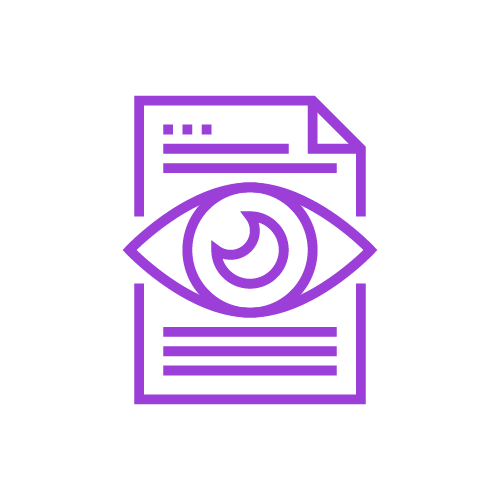 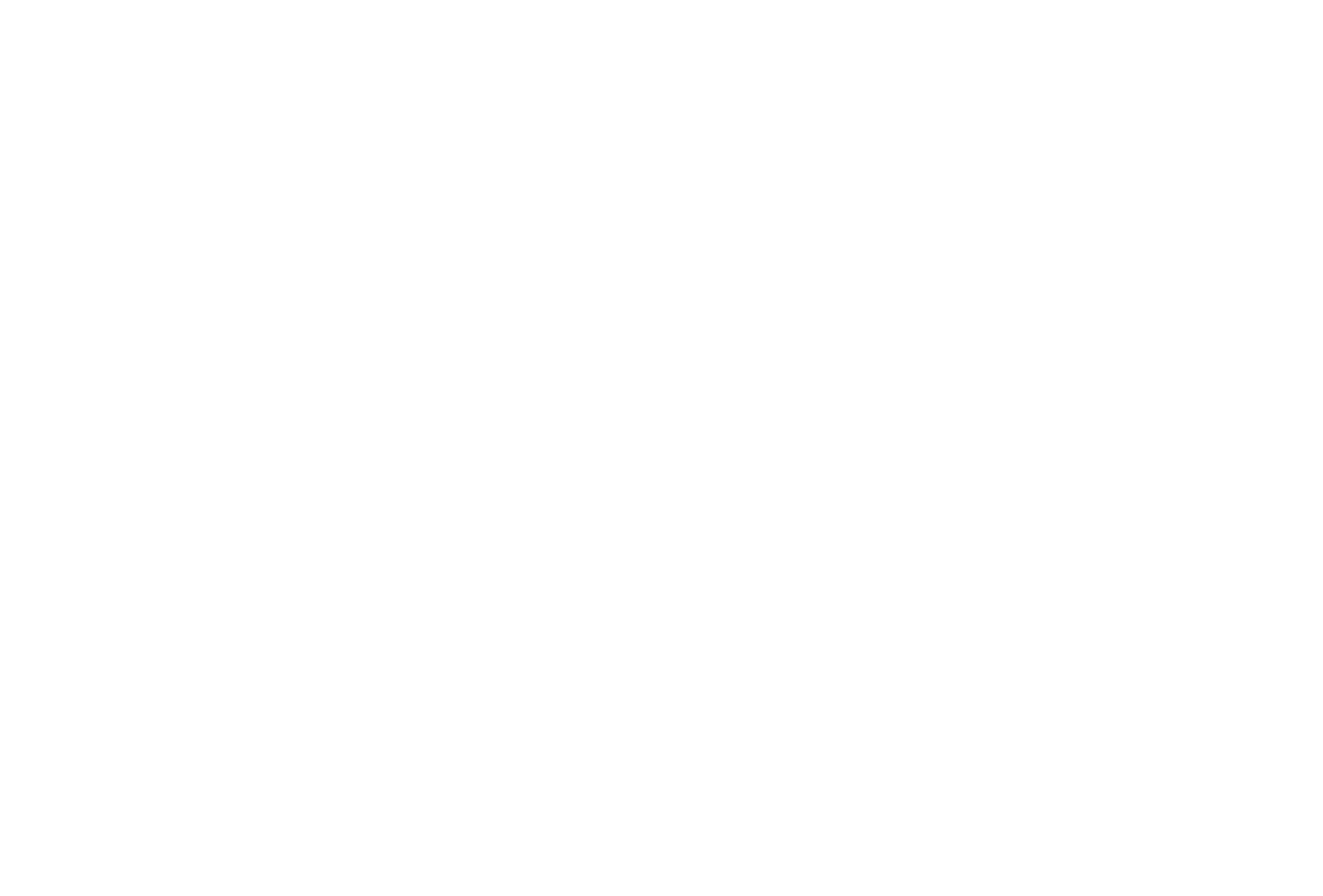 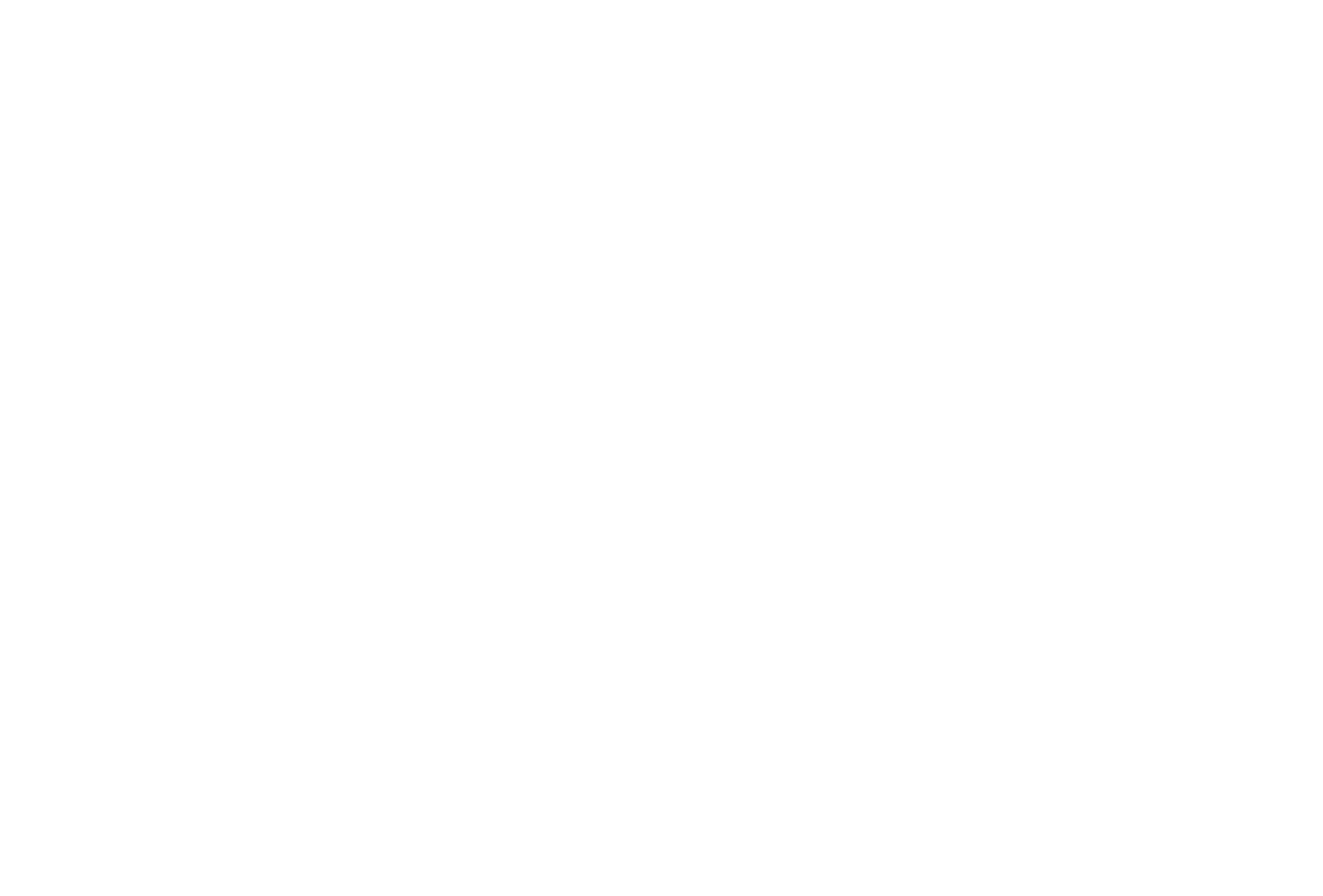 Daoine a bhfuil Féinchlisteacht acu...

tugann siad a mothúcháin féin faoi deara 
is féidir leo a bheith ceanndána, féinmhuiníneach, agus tuairimí dearfa, dea-ullmhaithe acu
is féidir ardleibhéal féinmheasa a bheith acu
tuigeann siad a láidreachtaí féin
is minic a thaitníonn leo a bheith ag obair leo féin
smaoiníonn siad ar an smaointeoireacht
tá siad spreagtha as a stuaim féin seachas a bheith spreagtha mar gheall ar fhaomhadh daoine eile
tagann daoine eile chucu chun comhairle a fháil
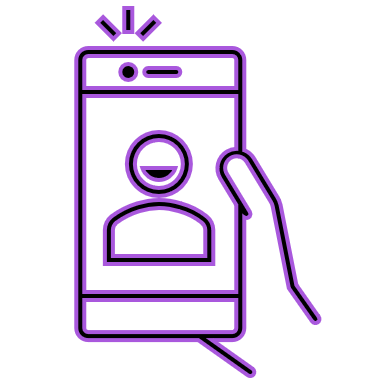 [Speaker Notes: Nótaí an mhúinteora

Cuir ceist ar an rang an bhfuil aon duine sásta na pointí ar an sleamhnán a léamh os ard.

Cuimhnigh, beag beann ar an scór Féinmheasúnaithe a fuair tú san Fhéinchlisteacht, is féidir an cineál seo éirime a fhorbairt.]
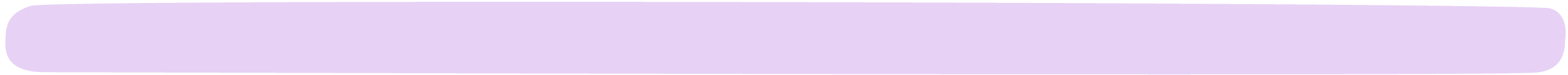 Aonad 1, Gníomhaíocht 1
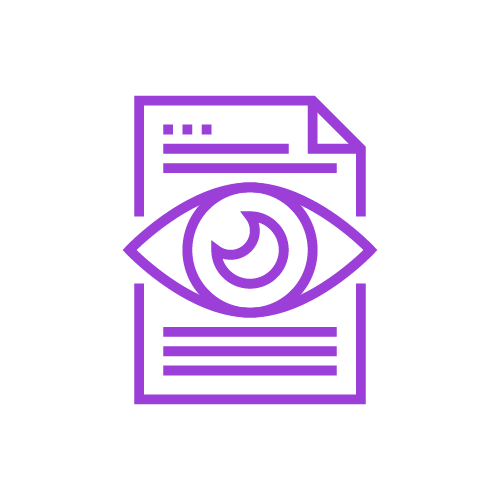 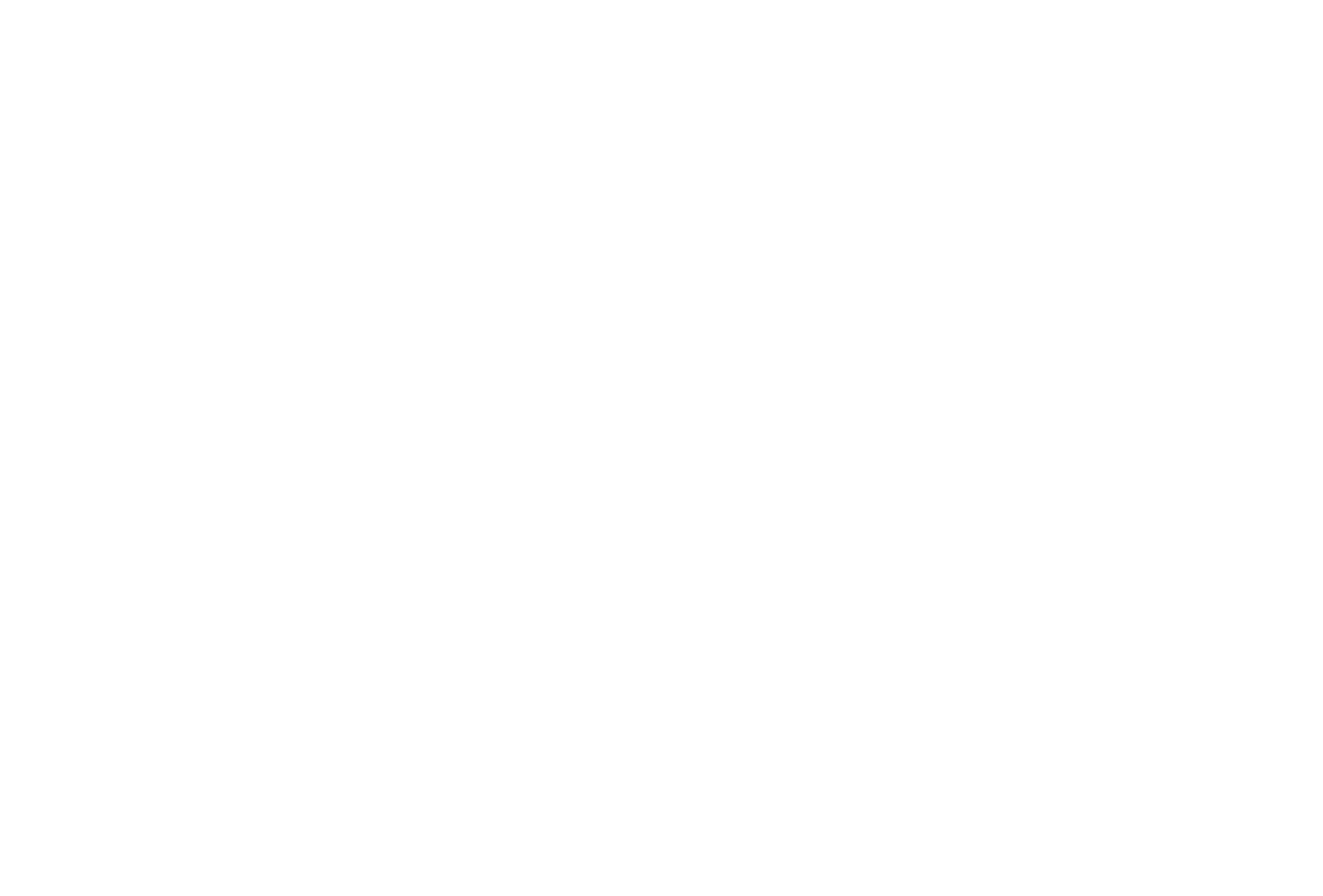 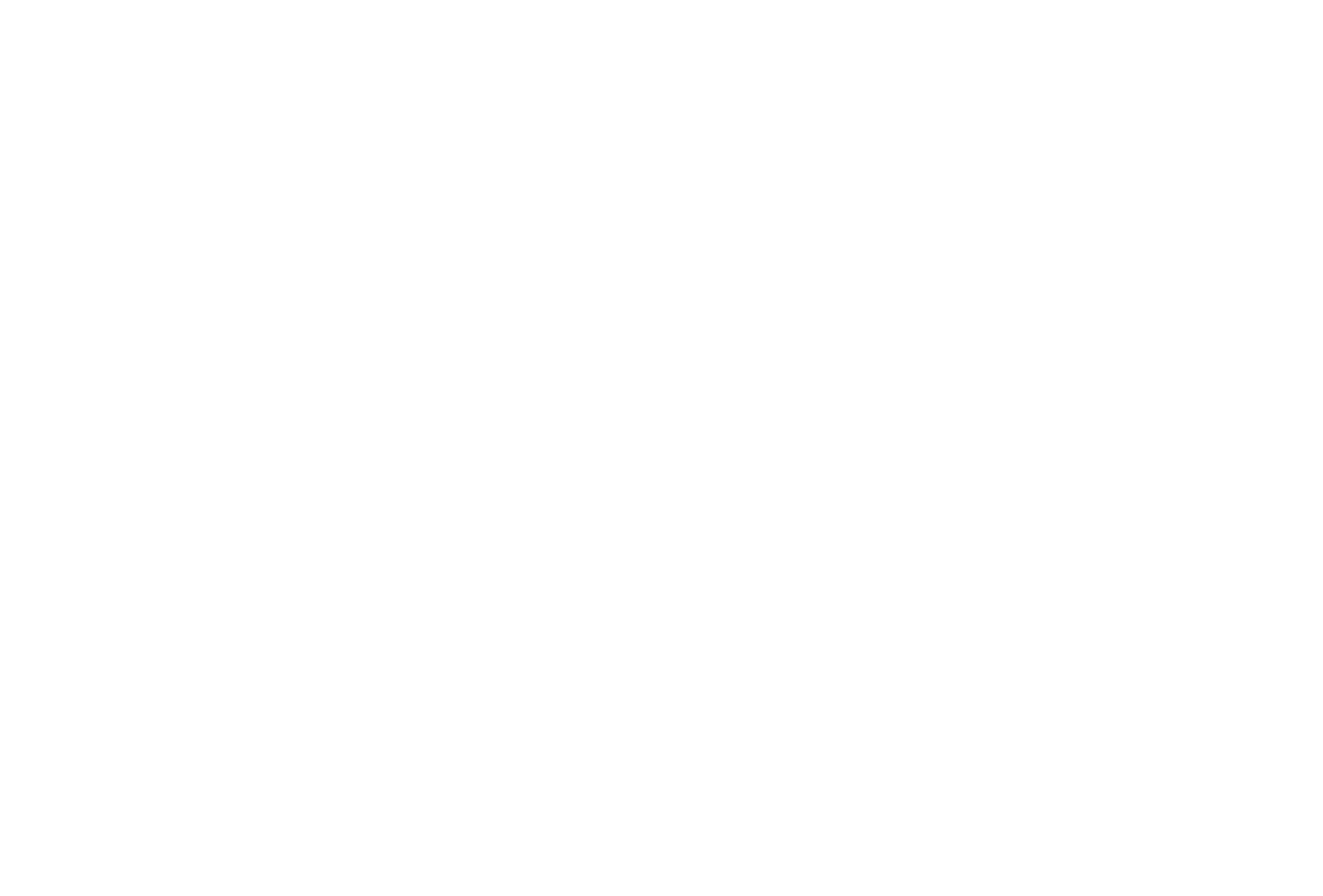 Daoine a bhfuil Clisteacht Fuaime acu...

déanann siad ciall a chruthú, a chur in iúl agus a thuiscint trí fhuaim
is breá leo an ceol agus patrúin rithimeacha
tá meas acu ar an gceol agus bíonn cumas ceoil maith acu go minic
tá siad íogair ó thaobh fuaimeanna sa timpeallacht de
is féidir leo séis a athchruthú tar éis é a chloisteáil uair amháin
is maith leo nuair a bhíonn ceol ar siúl sa chúlra agus iad ag obair
is féidir leo scileanna a bheith acu maidir le haithris a dhéanamh ar fhuaimeanna, teanga agus canúintí
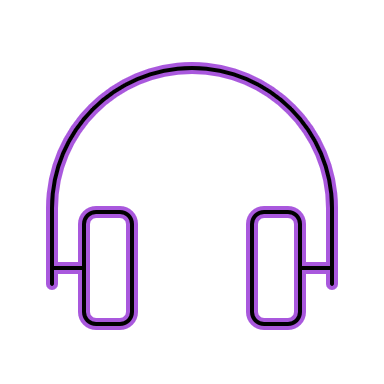 [Speaker Notes: Nótaí an mhúinteora

Cuir ceist ar an rang an bhfuil aon duine sásta na pointí ar an sleamhnán a léamh os ard.

Cuimhnigh, beag beann ar an scór Féinmheasúnaithe a fuair tú sa Chlisteacht Éisteachta, is féidir an cineál seo éirime a fhorbairt.]
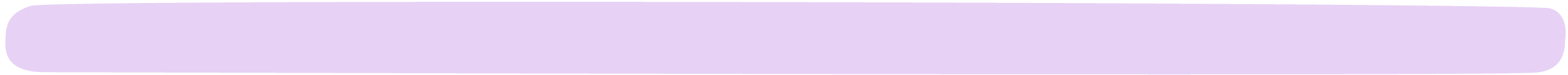 Aonad 1, Gníomhaíocht 1
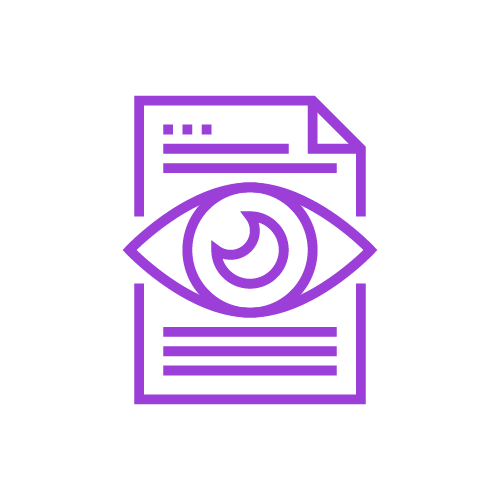 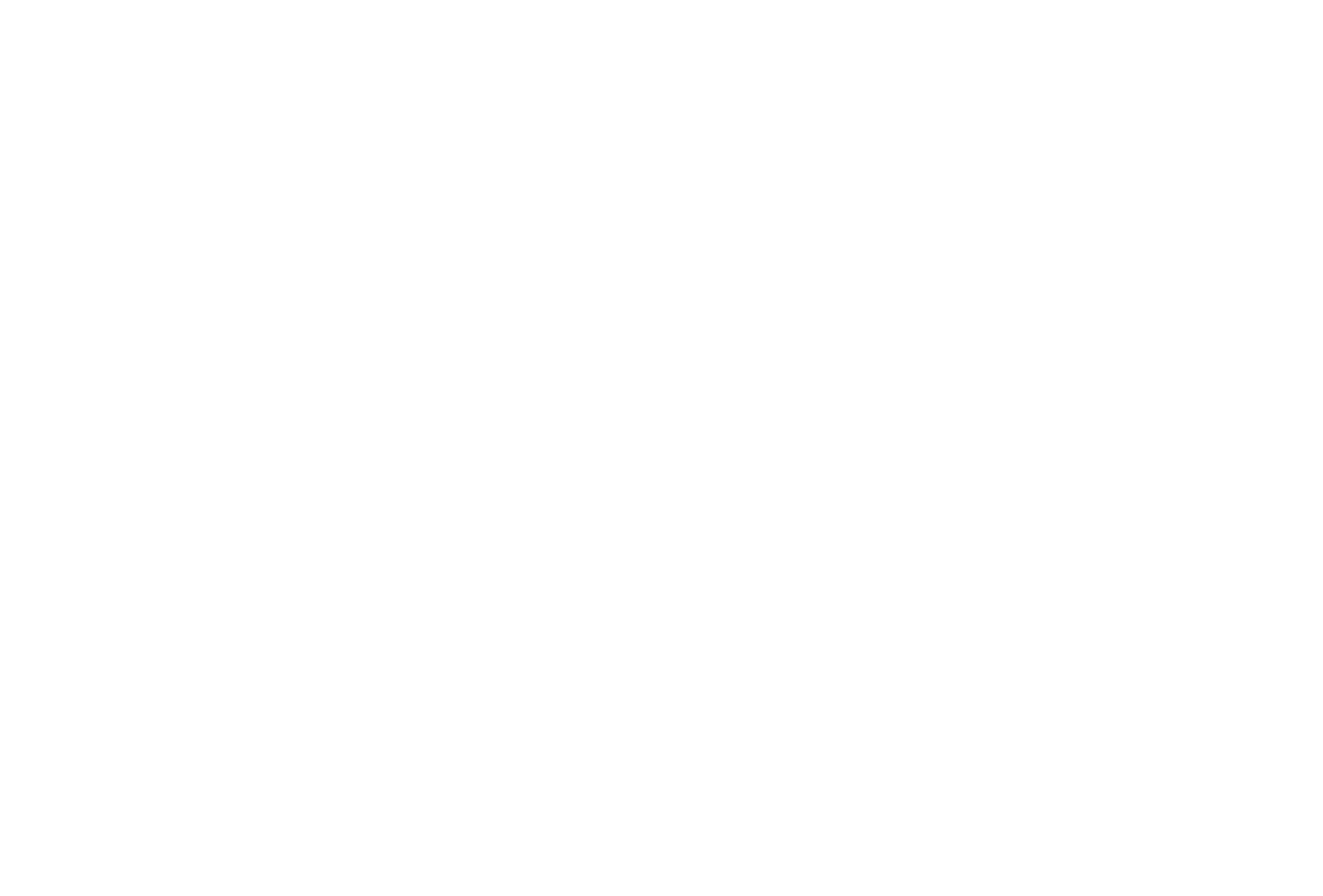 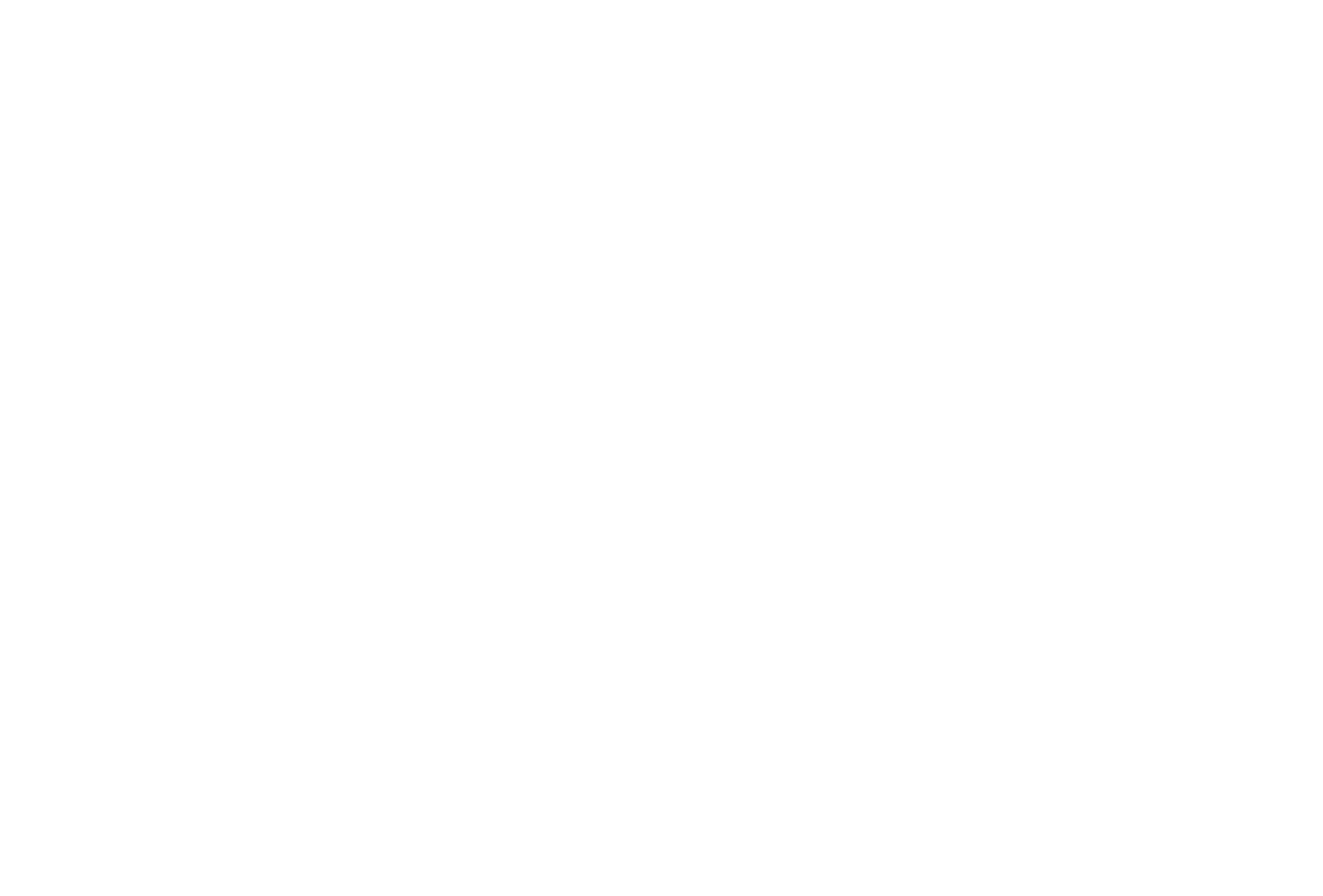 Daoine a bhfuil Clisteacht Íomhá acu...

is minic a smaoiníonn siad in íomhá nó pictiúir
bíonn samhlaíocht mhaith acu
tuigeann siad earraí, cruthanna, dathanna agus patrúin
tugann siad eolas físiúil agus spásúil faoi deara
is maith leo a bheith ag tarraingt, ag péinteáil, ag déanamh dearaí agus patrún suimiúil
is breá leo míreanna mearaí, léarscáileanna a léamh agus a bheith ag brionglóideach
is minic a bhíonn tuairimí láidre acu maidir le meascáin dathanna agus uigeachta
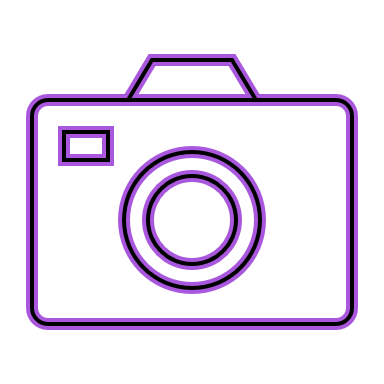 [Speaker Notes: Nótaí an mhúinteora

Cuir ceist ar an rang an bhfuil aon duine sásta na pointí ar an sleamhnán a léamh os ard.

Cuimhnigh, beag beann ar an scór Féinmheasúnaithe a fuair tú sa Chlisteacht Íomhá, is féidir an cineál seo éirime a fhorbairt.]
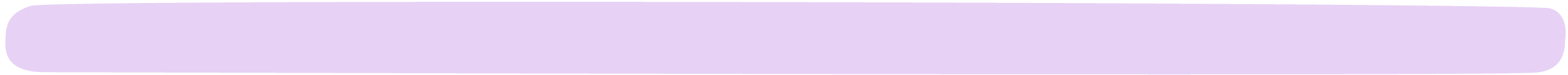 Aonad 1, Gníomhaíocht 1
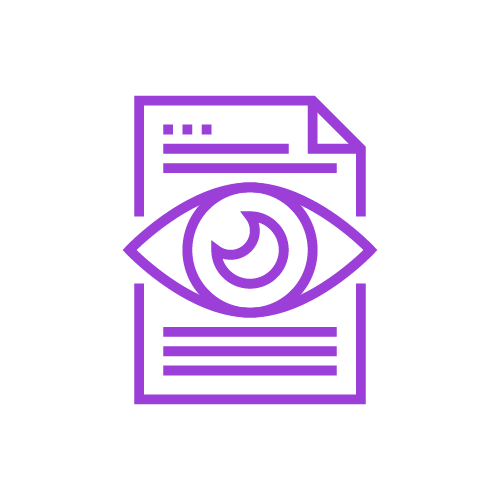 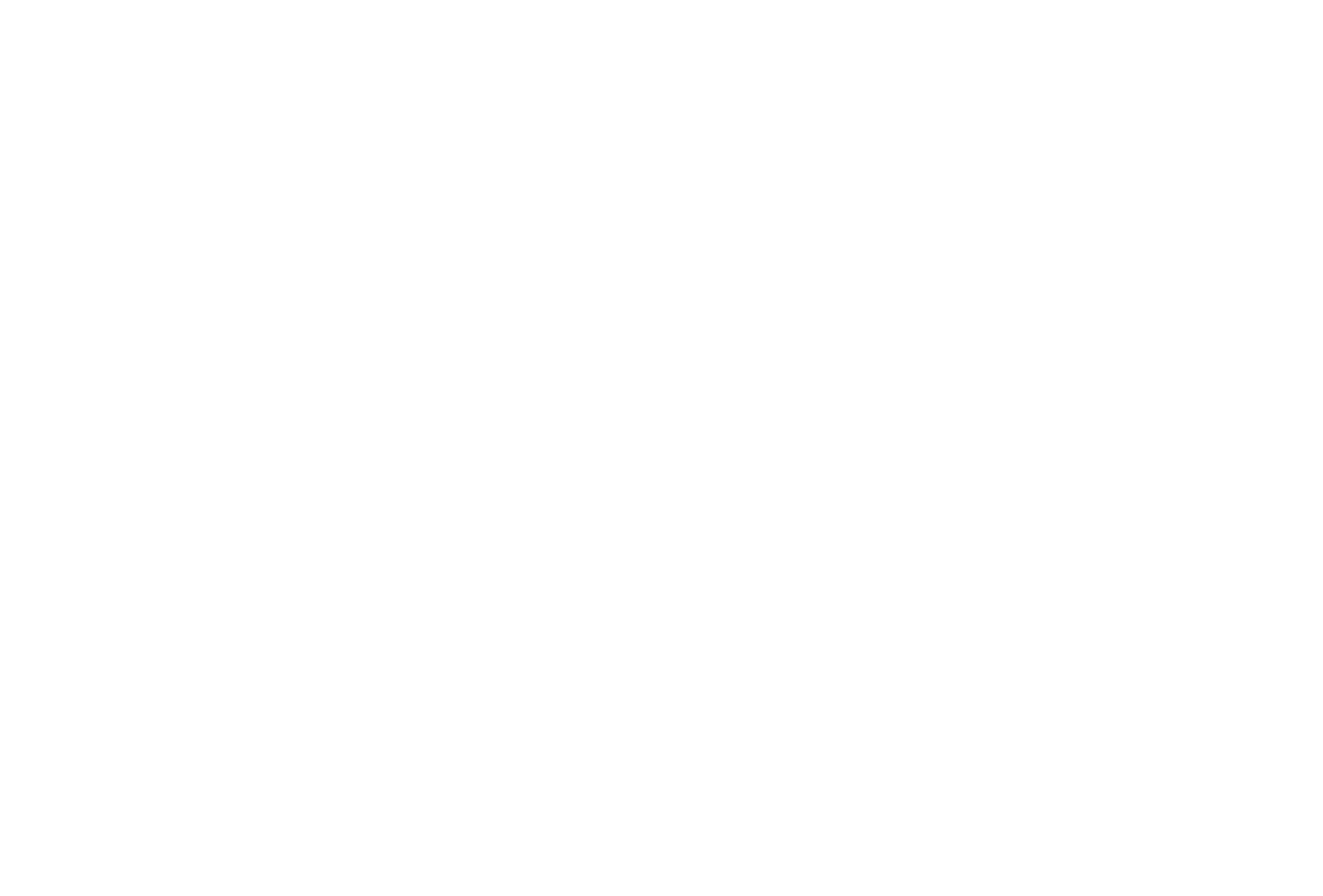 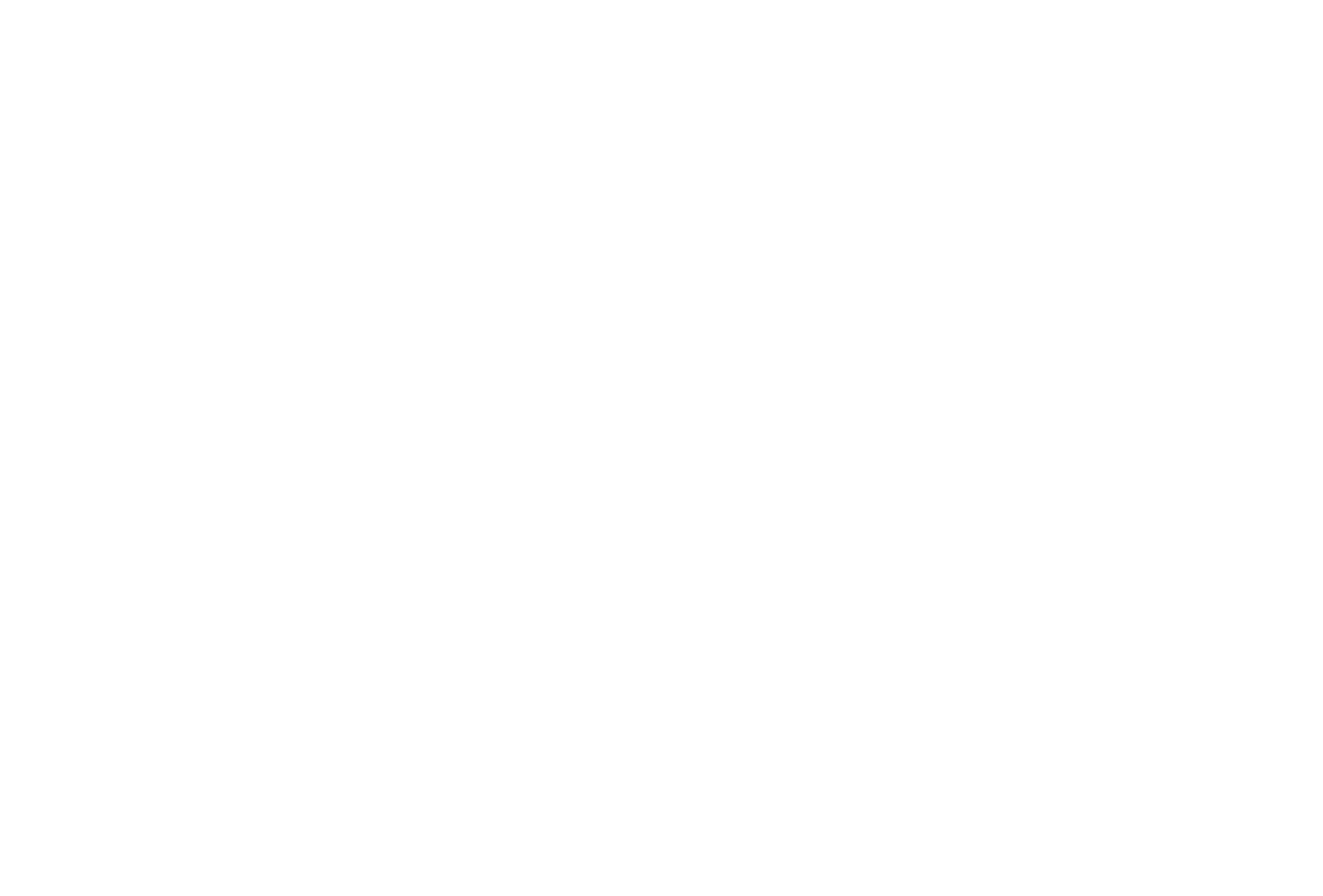 Daoine a bhfuil Clisteacht Loighce acu...

tuigeann siad cúrsaí teibí
tá an cumas acu patrúin loighciúla agus uimhriúla a aithint
is maith leo turgnamh a dhéanamh agus tomhais a réiteach
is maith leo a bheith ag obair le huimhreacha agus foirmlí
is maith leo scarbhileoga agus bunachair sonraí
tá siad eagraithe sa chaoi a ndéanann siad anailís ar faisnéis 
tá siad go maith ag fadhbanna a aithint agus réitigh a aimsiú 
iarrann siad go minic ‘Conas?’ agus ‘Cén fáth?’
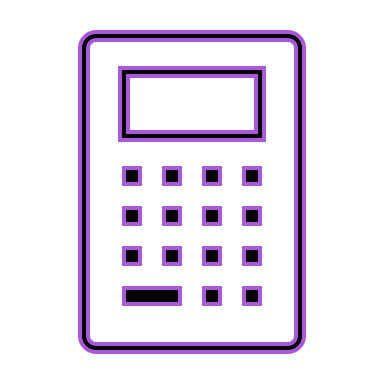 [Speaker Notes: Nótaí an mhúinteora

Cuir ceist ar an rang an bhfuil aon duine sásta na pointí ar an sleamhnán a léamh os ard.

Cuimhnigh, beag beann ar an scór Féinmheasúnaithe a fuair tú sa Chlisteacht Loighce, is féidir an cineál seo éirime a fhorbairt.]
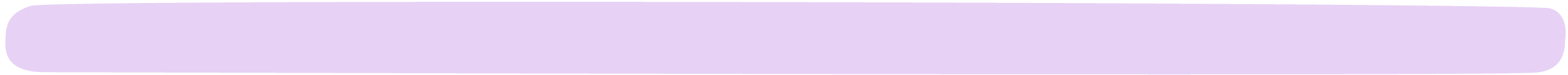 Aonad 1, Gníomhaíocht 1
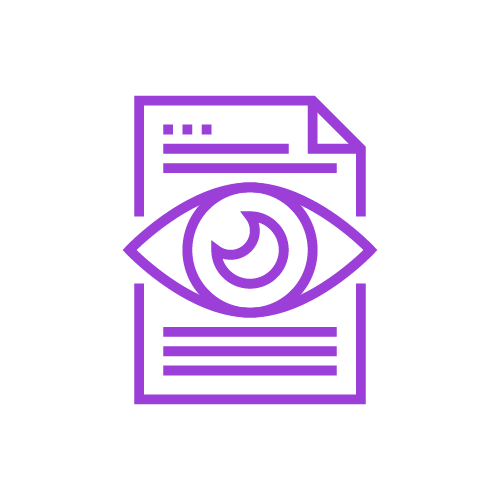 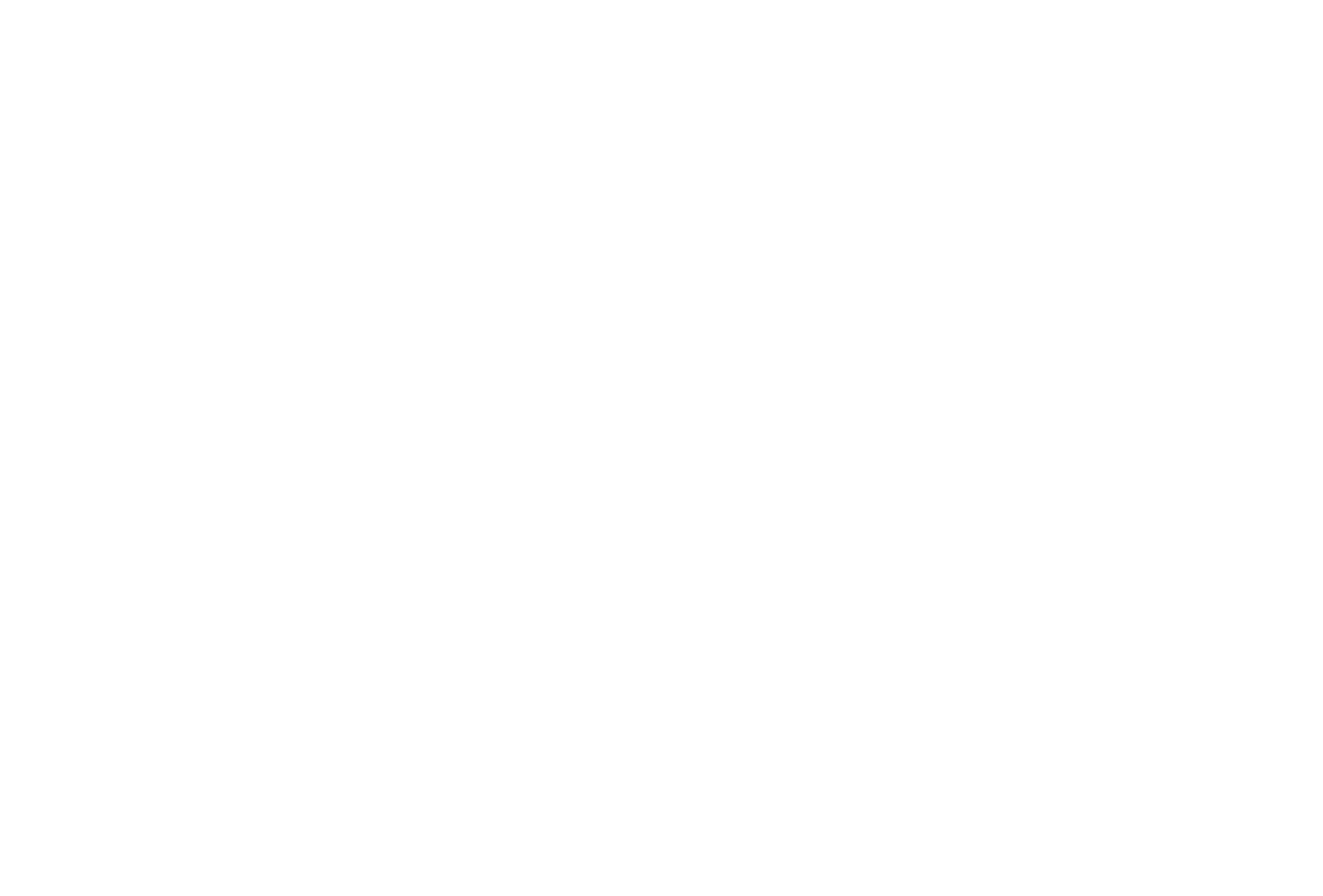 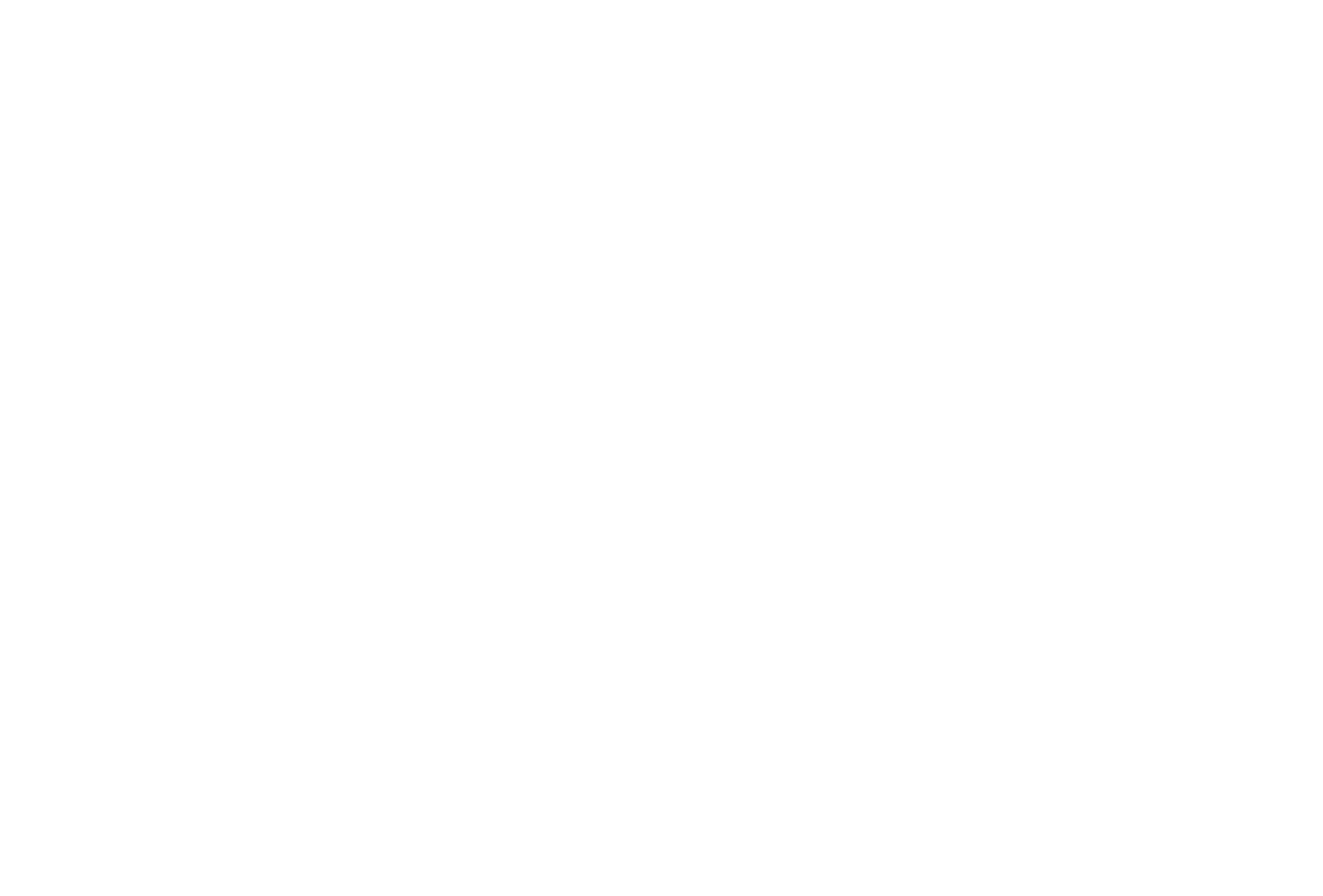 Daoine a bhfuil Clisteacht Nádúir acu...

is minic a bhíonn siad íogair ó thaobh an nádúir agus fheidhmiú an domhain de
tugann siad tréithe agus patrúin na timpeallachta faoi deara
is maith leo a bheith ag bailiú earraí ón dúlra, staidéar a dhéanamh orthu agus iad a chur i ngrúpaí
caitheann siad go leor ama taobh amuigh sa dúlra
is maith leo a bheith ag spaisteoireacht, ag siúlóireacht agus ag campáil
gníomhaíonn siad chun aird a thabhairt don timpeallacht
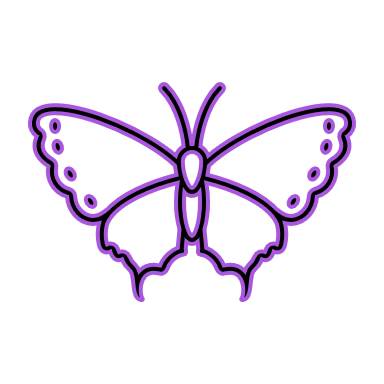 [Speaker Notes: Nótaí an mhúinteora

Cuir ceist ar an rang an bhfuil aon duine sásta na pointí ar an sleamhnán a léamh os ard.

Cuimhnigh, beag beann ar an scór Féinmheasúnaithe a fuair tú sa Chlisteacht Nádúir, is féidir an cineál seo éirime a fhorbairt.]
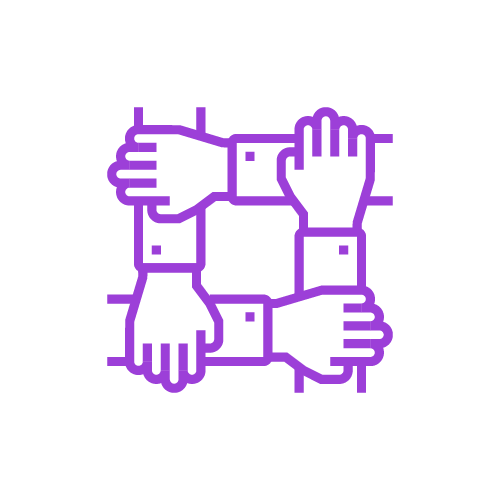 Aonad 1, Gníomhaíocht 2
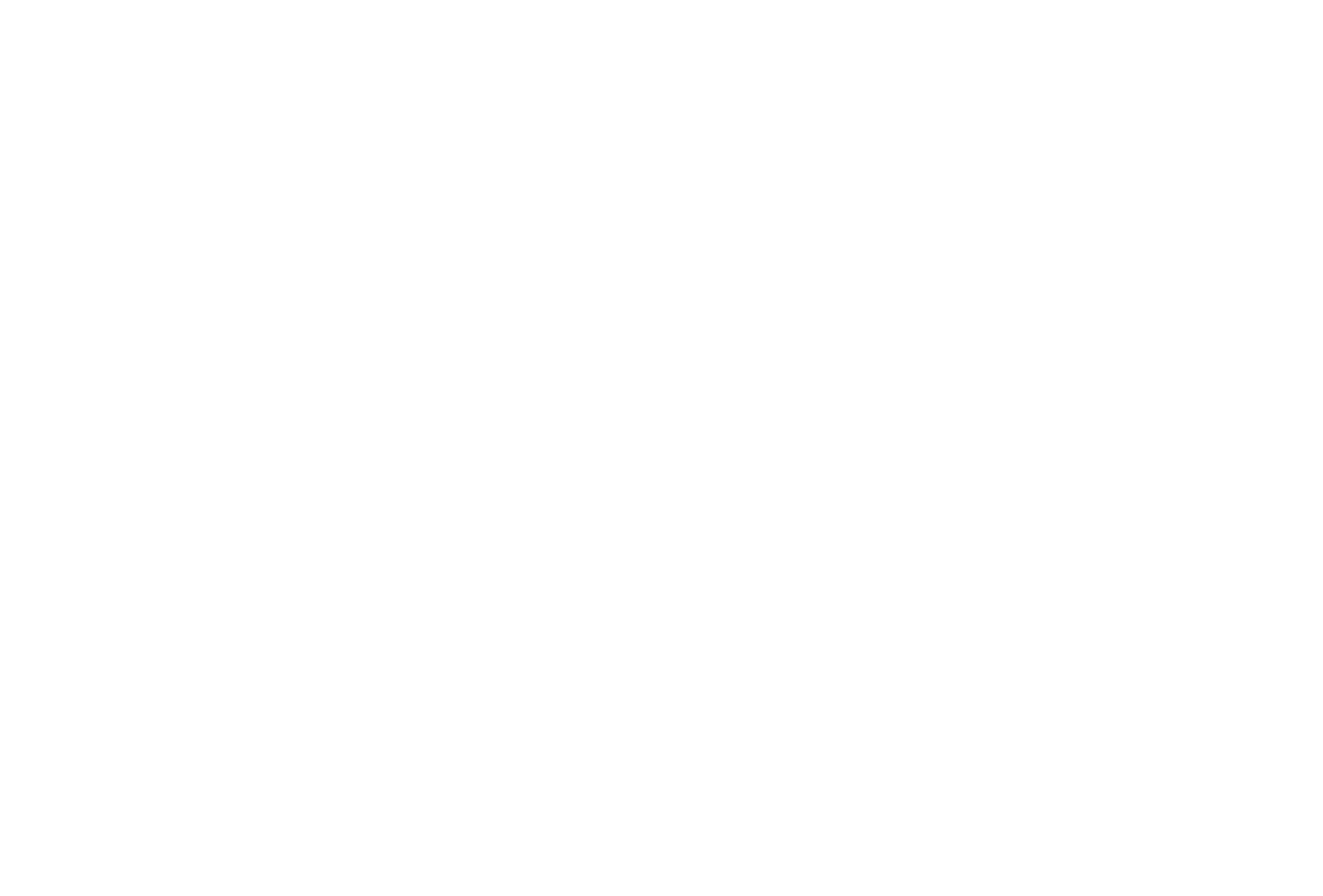 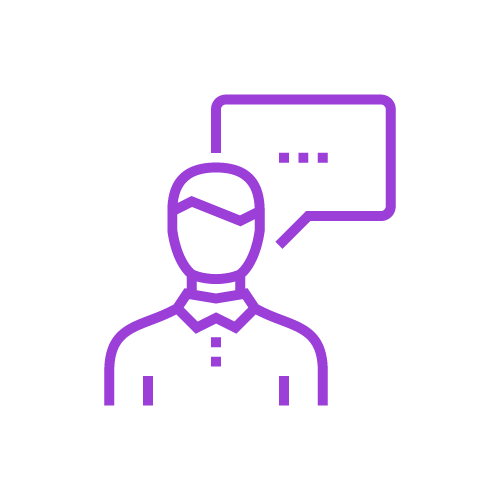 Féinchlisteacht

Samhlaigh/Smaoinigh ar do chéad lá sa mheánscoil... do chuid éadaí, mothúchán, na dúiche mórthimpeall ort srl. Déan machnamh ar an eispéireas seo go CIÚIN.
Clisteacht Daoine

Bíodh deis ag gach duine caitheamh aimsire atá agat a mhíniú don chuid eile den ghrúpa.
Clisteacht Coirp

Déan rud éigin as páipéar (agus páipéar amháin). Mar shampla, cluiche nó créatúr oragámaí.
Clisteacht Focal

Scríobh script beag do réamhaisnéis na haimsire amárach.
[Speaker Notes: Nótaí an mhúinteora (*Cliceáil le haghaidh 1 bheochan)

Roinn an rang in 8 ngrúpa, ceann amháin le haghaidh gach iléirime. Ag brath ar an rang, d'fhéadfá cinneadh a dhéanamh scoláirí a scaradh go randamach nó (go hidéalach) iarraidh ar na scoláirí dul chuig an ngrúpa a léiríonn an scór Féinmheasúnaithe is ísle atá acu.

Is annamh a bhainimid úsáid as éirim amháin as féin, ach sa ghníomhaíocht seo, déanfaimid iarracht é sin a dhéanamh. Tá tasc ag gach grúpa atá dírithe ar chineál áirithe clisteachta a úsáid nó a ghníomhachtú. 

* Cliceáil chun na tascanna do na grúpaí Coirp, Focal, Daoine agus Féinchlisteachta a thaispeáint

Déan cinnte go ndéanann duine éigin cóip den tasc do do ghrúpa.

NB: Téigh go dtí an chéad sleamhnán eile chun na tascanna le haghaidh na ngrúpaí Éisteachta, Íomhá, Loighce agus Nádúir a fheiceáil.]
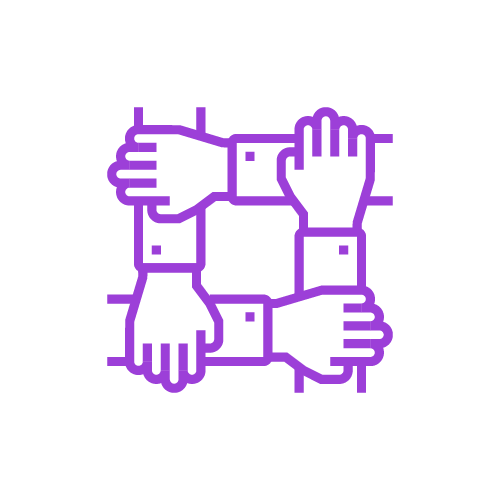 Aonad 1, Gníomhaíocht 2
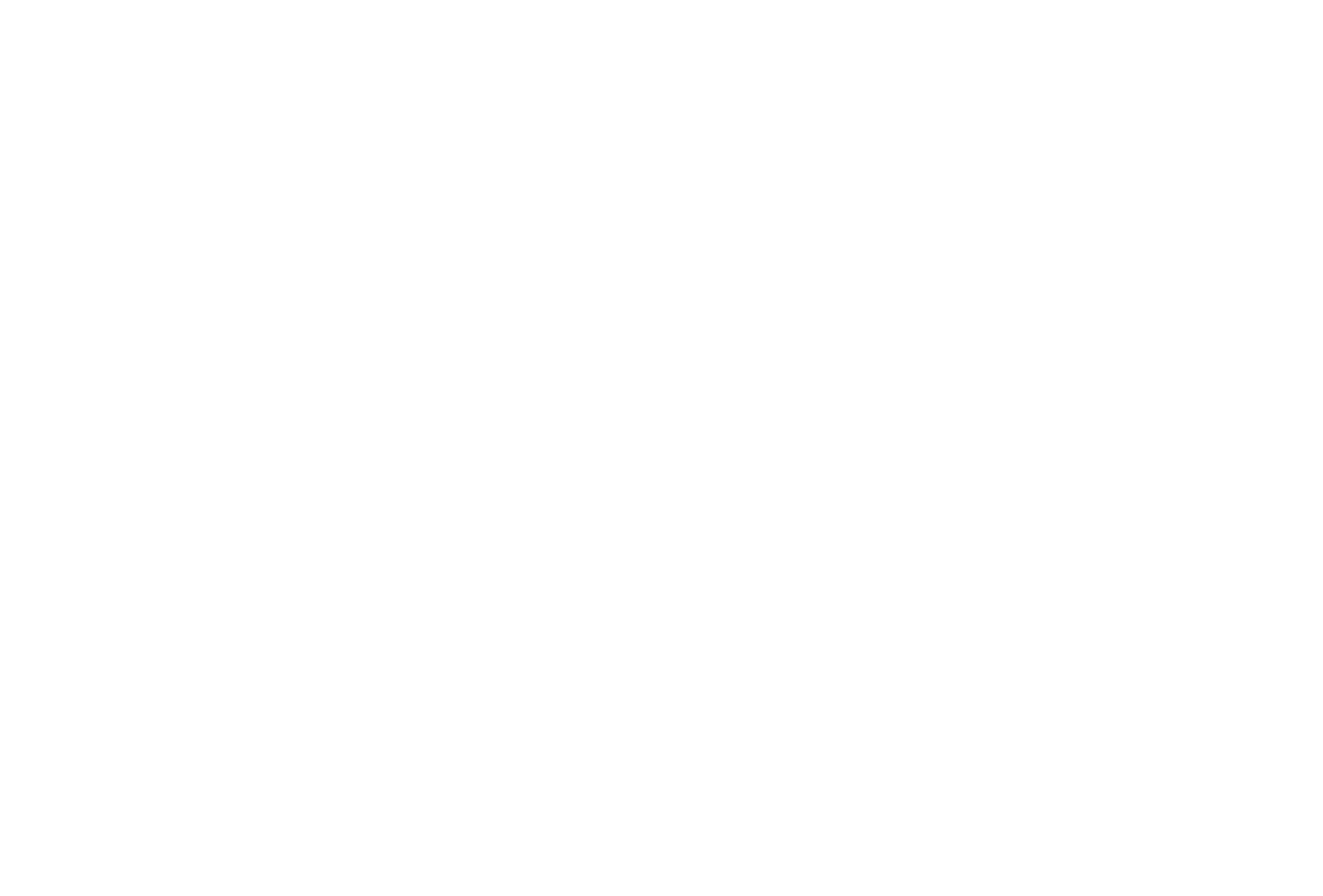 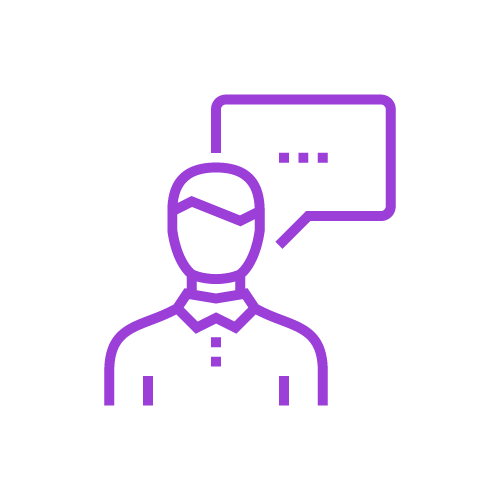 Clisteacht Nádúir

Bain úsáid as tagairtí d’earraí ón nádúr chun cabhrú leat cur síos a dhéanamh ar smaoineamh nó coincheap a bhaineann le ceann dá ábhar eile.
Clisteacht Loighce
Bí ag obair le chéile chun 45 a athscríobh le húsáid a bhaint as 4í amháin.
Ní féidir leat iolrú nó dealú
Clisteacht Fuaime

Cum rap nó amhrán chun cur síos a dhéanamh ar an gcaoi a dtagann sibh go léir chun na scoile ar maidin.
Clisteacht Íomhá

Bíodh deis ag gach duine scéalta a insint le húsáid a bhaint as íomhánna. Mar shampla, líníochtaí, meabhairmhapaí srl.
[Speaker Notes: Nótaí an mhúinteora (*Cliceáil le haghaidh 1 bheochan)

* Cliceáil chun na tascanna le haghaidh na ngrúpaí Éisteachta, Íomhá, Loighce agus Nádúir a fheiceáil

Déan cinnte go ndéanann duine éigin cóip den tasc do do ghrúpa.

Tabhair dóthain ama do na scoláirí a gcuid tascanna a dhéanamh. Is féidir leis na scoláirí a chríochnaíonn go luath tasc eile a dhéanamh (is dócha gur scoláirí iad sin sa ghrúpa Féinchlisteachta).

Nuair a bheidh na tascanna críochnaithe acu, tabhair cúpla nóiméad do na scoláirí cur i láthair gearr a ullmhú mar fhreagra ar na ceisteanna seo a leanas: 
Conas mar a d’éirigh leat leis an tasc seo?
Cad é a cheapann tú faoi fhoghlaim leis an gcineál seo clisteachta?]
Aonad 1, Gníomhaíocht 3
An bhfuil do ghairm mar mhúinteoir mar a cheap tú a bheadh ann?
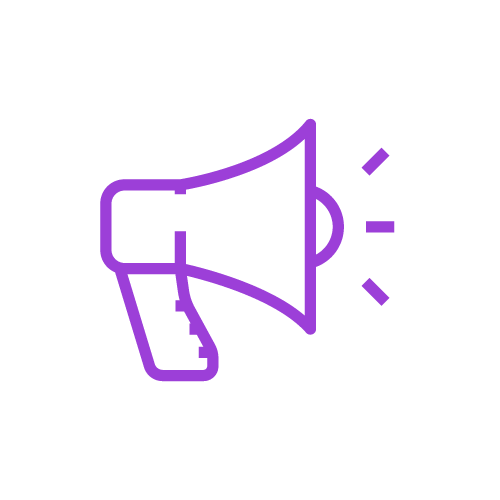 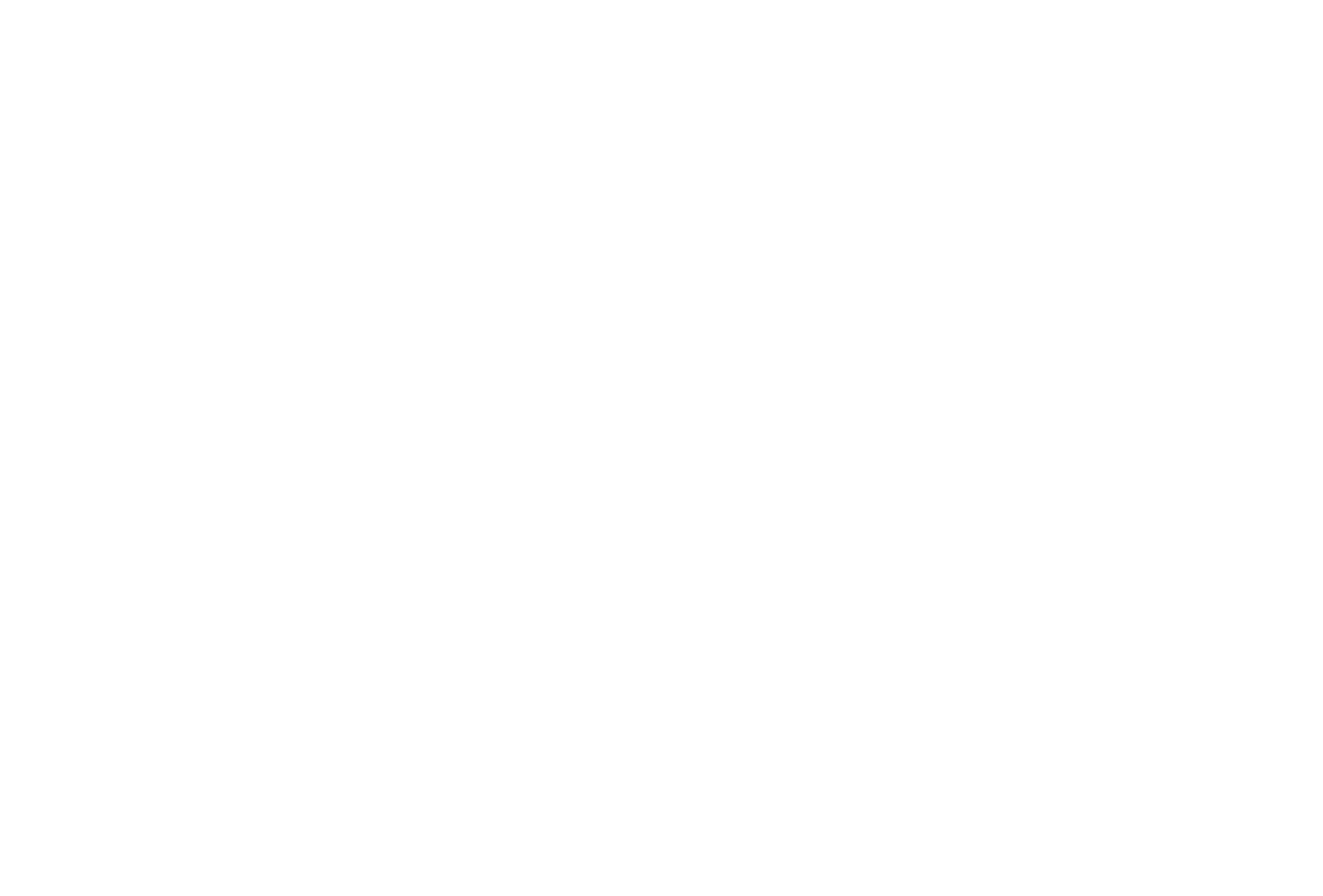 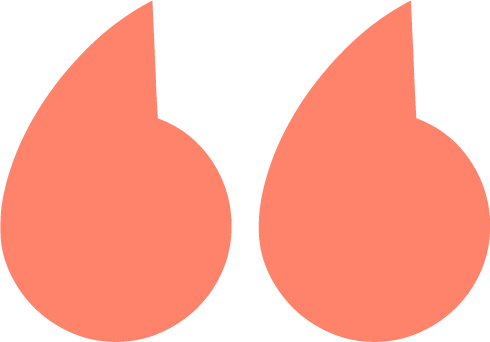 Cheap mé mura raibh tú ag caint, ní raibh tú ag múineadh. Cheap mé dá mba rud é go dtiocfadh duine éigin isteach agus nach raibh mé ag caint, bhreathnaigh sé nach raibh aon rud ar siúl agam. Is turas í an mhúinteoireacht i ndáiríre. Anois, dírím níos mó ar an machnamh agus iarraim ar scoláirí a gcuid foghlama féin a chur ar aghaidh. 

Tá réimse leathan scoláirí agam. Rud amháin a chaithim a dhéanamh ná a bheith in ann freastal ar gach foghlaimeoir sa rang. 
Déanaim iarracht céim siar a ghlacadh agus iad a éascú 
chun foghlaim.
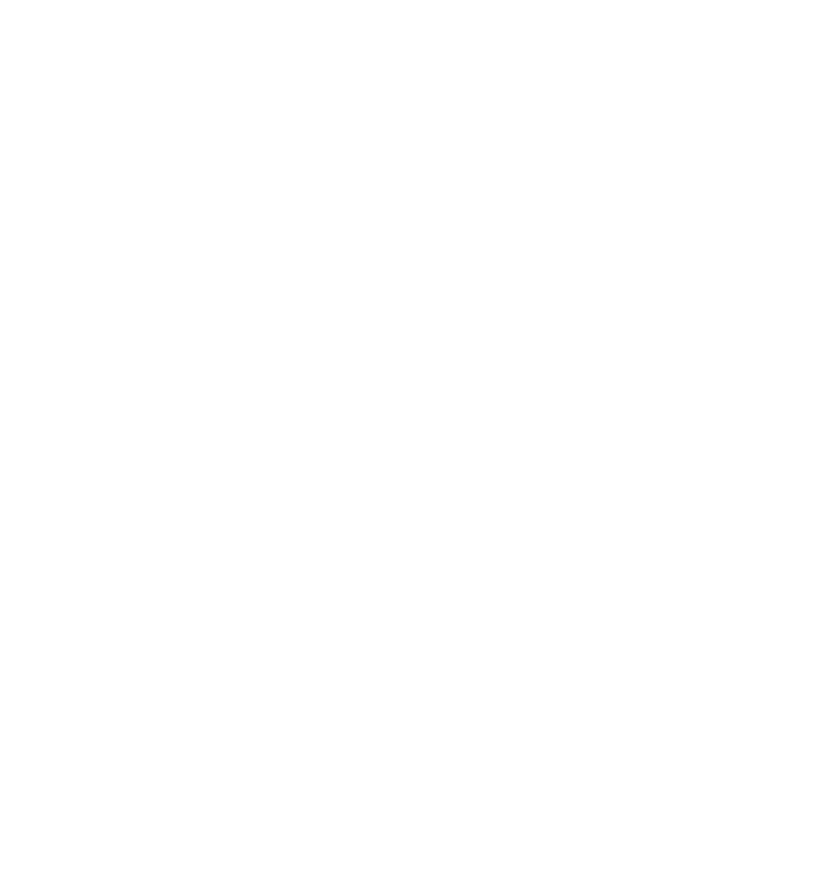 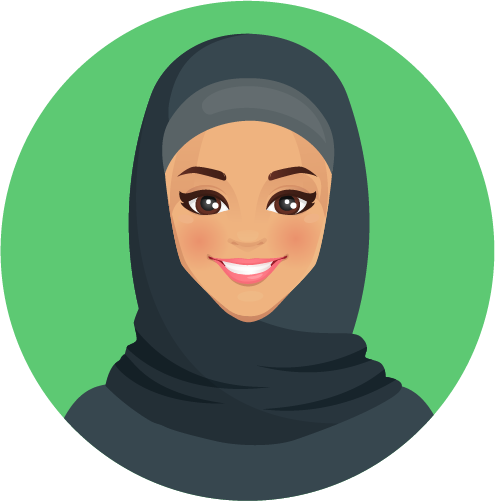 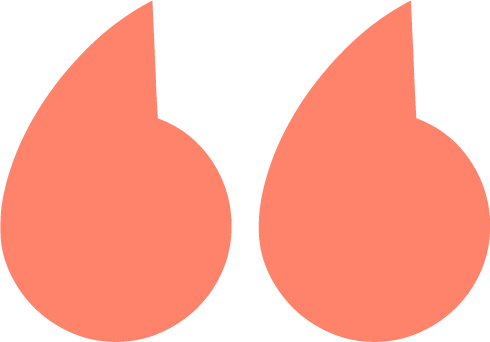 [Speaker Notes: Nótaí an mhúinteora

Léigh os ard an tagairt ar an sleamhnán.

Déan plé ranga uile a éascú, ag baint úsáide as na ceisteanna seo a leanas mar leideanna:
Cad iad an dá phríomhphointe a rinne an múinteoir Sara ina freagra ar an gceist an bhfuil an teagasc mar a cheap sí a bheadh sé?
Cad é nó cé a chabhraigh le Sara tuiscint níos fearr a fháil ar an múinteoireacht sula ndearna sí an cinneadh a bheith ina múinteoir?
Cén cineál clisteachta (éirime) atá ag múinteoir a labhraíonn go leor?
Cén cineál clisteachta (éirime) atá ag scoláire a fhoghlaimíonn go maith nuair a bhíonn múinteoir ag labhairt? Cén fáth?
An dóigh leat go labhraíonn múinteoirí maithe go leor sa rang? Cén fáth?
D'athraigh Sara an bealach a mhúineann sí thar na blianta. An gceapann tú gur éirigh sí níos fearr ag a post? Cén fáth?
An gceapann tú go bhfuil sé éasca nó deacair 'na foghlaimeoirí ar fad' sa rang a mhúineadh ag an am céanna? Cén fáth?
Cén chomhairle a chuirfeá ar Shara chun cabhrú léi 'na foghlaimeoirí ar fad' a mhúineadh lena gcineálacha éagsúla éirimí?
Deir Sara gur turas í an mhúinteoireacht – cad é a cheapann tú atá i gceist aici? An aontaíonn tú gur turas í an mhúinteoireacht?
An dóigh leat gur turas í an fhoghlaim freisin? Cén fáth?

NB: Ag brath ar an rang, thiocfadh leis seo a bheith ina dheis iontach rud éigin a roinnt faoi d’eispéiris foghlama agus teagaisc féin agus iarraidh ar na scoláirí a rá conas a d’athraigh siad féin mar fhoghlaimeoirí le himeacht ama.]
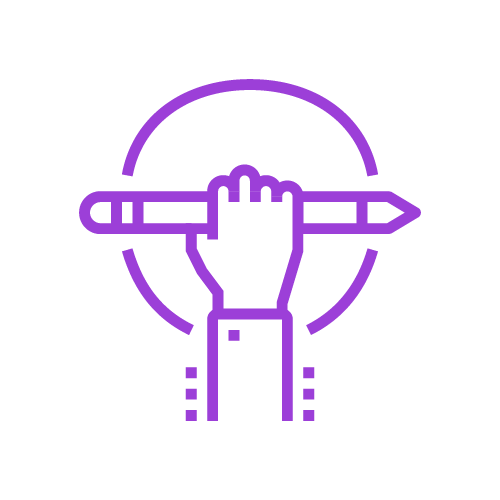 Aonad 1, Gníomhaíocht 4: Bileog Oibre
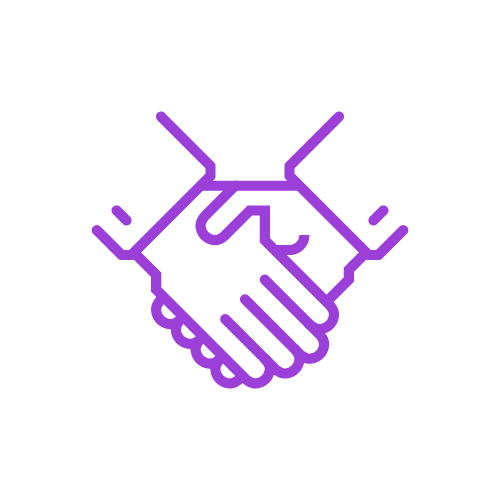 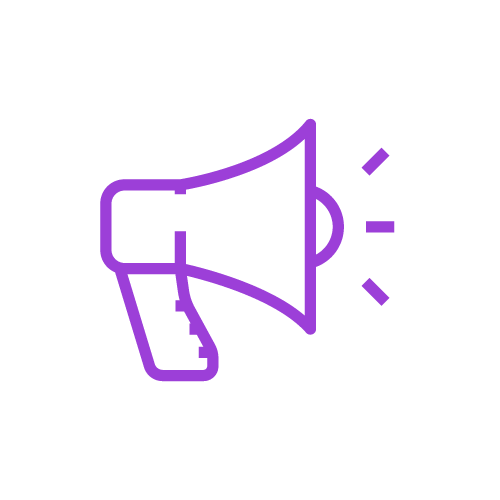 [Speaker Notes: Nótaí an mhúinteora

Ag brath ar an rang, d'fhéadfá a iarraidh ar na scoláirí an tábla ar an sleamhnán a chóipeáil isteach ina gcóipleabhar agus an bhileog oibre a líonadh ina n-aonar/ina mbeirteanna, nó d'fhéadfá an ghníomhaíocht seo a dhéanamh leis an rang iomlán agus freagraí na scoláirí a chur isteach sa tábla leis an sleamhnán sa ghnáthmhodh.

NB: Tá spás ag bun an tábla le haghaidh 'cineál eile clisteachta.' B'fhéidir gur mhaith leis na scoláirí rud éigin a bhraitheann siad nach bhfuil clúdaithe ag Teoiric na n-Iléirime de chuid Gardner a scríobh ansin.  

Nuair a bheidh an tábla líonta, tosaigh plé leis an rang iomlán ag baint úsáid as na ceisteanna seo a leanas mar leideanna:
Cad é, más rud ar bith, a chuireann iontas ort sa tábla? Cén fáth?
Cad é an tsraith ab éasca a líonadh? Cén fáth?
An bhfuil aon rud a bhí deacair a líonadh? Cén fáth?
An bhfuil naisc idir cineál clisteachta atá ina thréith láidir ionat agus ábhar nó gearrchúrsa atá an-suimiúil/taitneamhach duit?
An bhfuil naisc idir cineál clisteachta atá ina thréith láidir ionat agus gníomhaíochtaí traschuraclaim nó seach-churaclaim ar scoil atá an-suimiúil/taitneamhach duit?
An bhfuil naisc idir cineál clisteachta atá ina thréith láidir ionat agus post nó gairm bheatha a cheapann tú a mbeadh suim agat ann agus a mbainfeá taitneamh as?
Cad a d’fhoghlaim tú tríd an ngníomhaíocht seo a dhéanamh?]
Aonad 1, Gníomhaíocht 5: Bileog Oibre
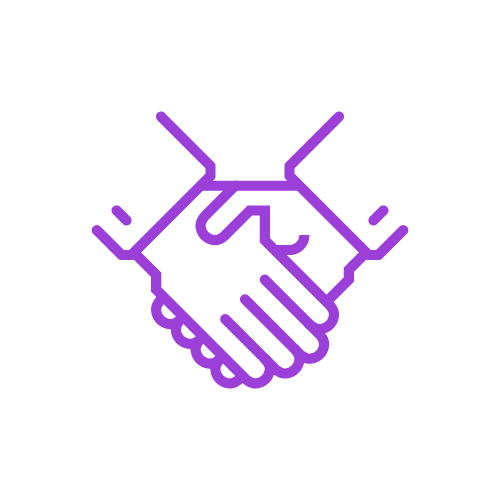 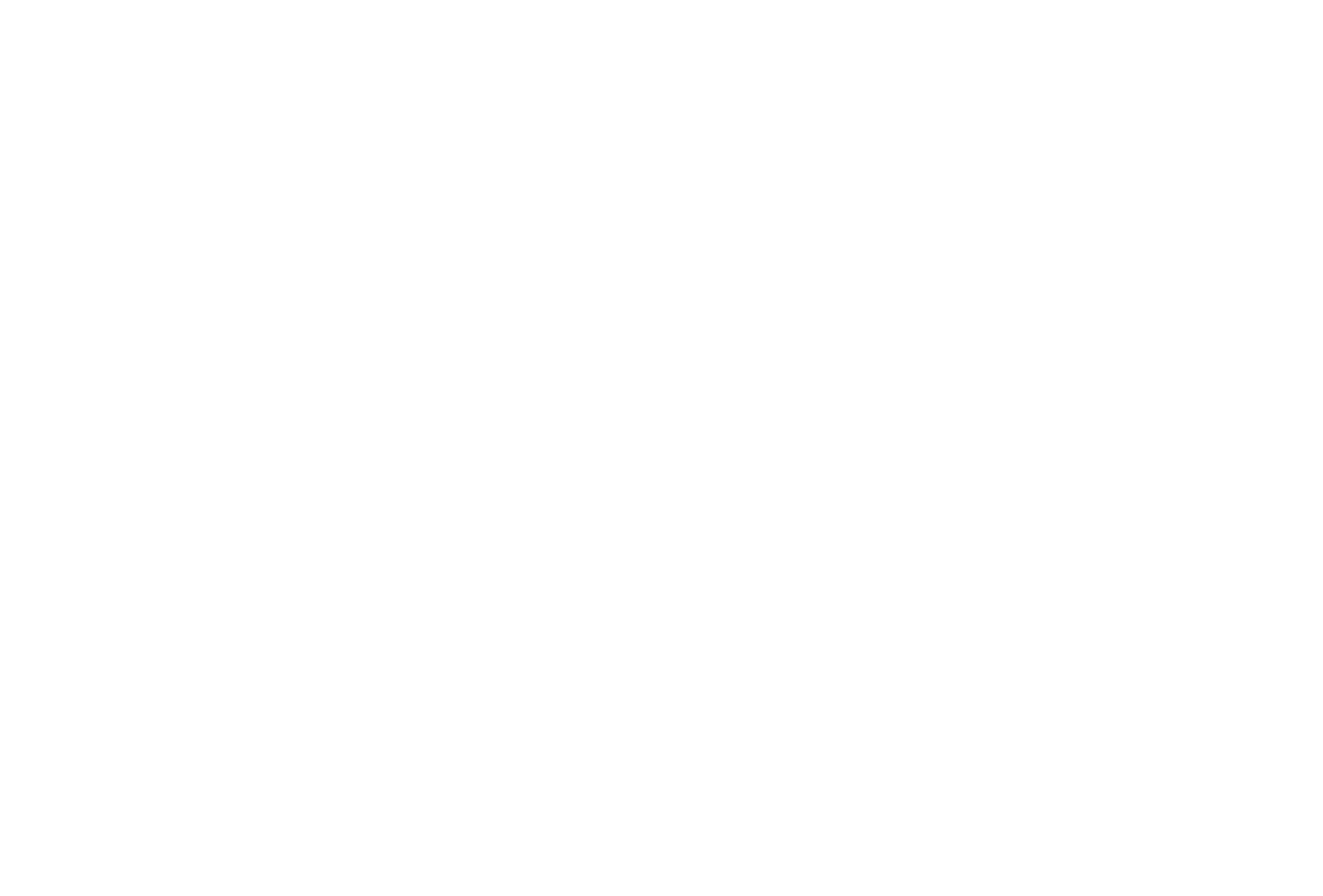 Tuilleadh...
Lúide...
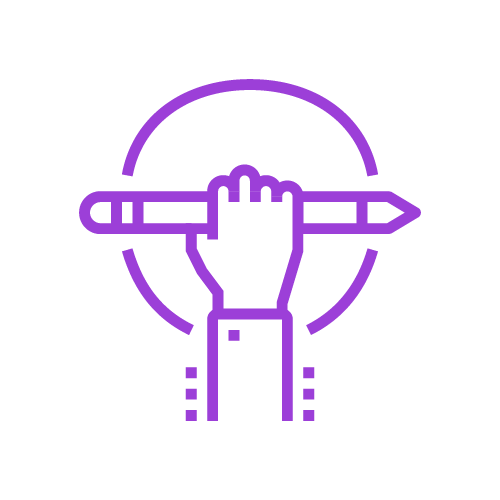 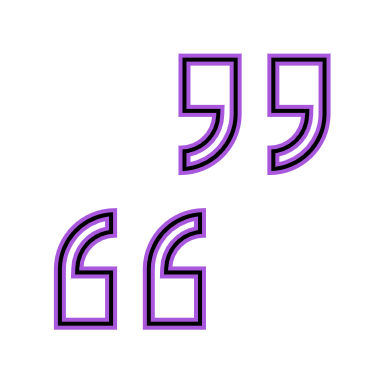 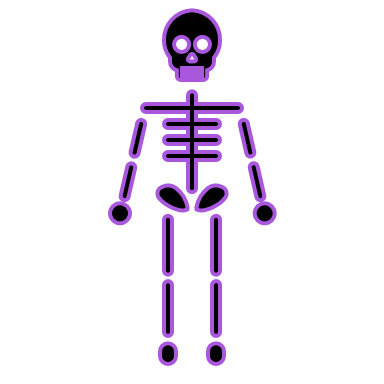 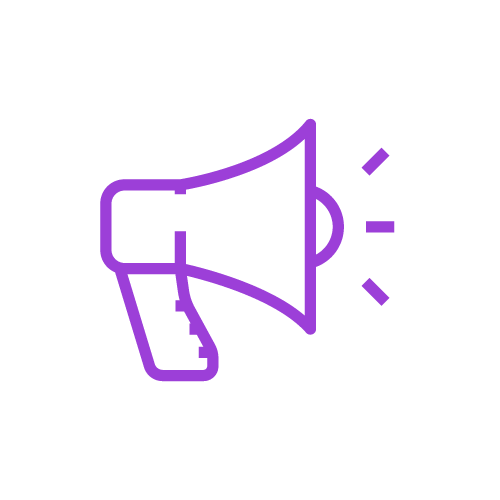 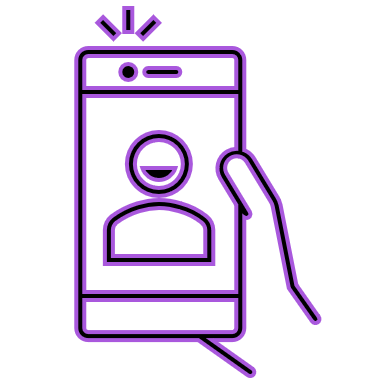 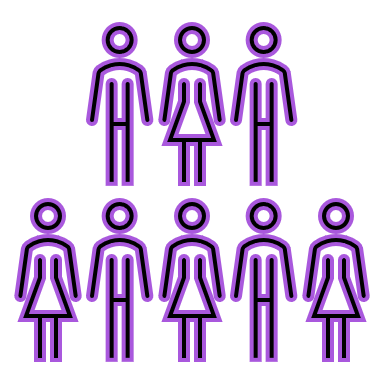 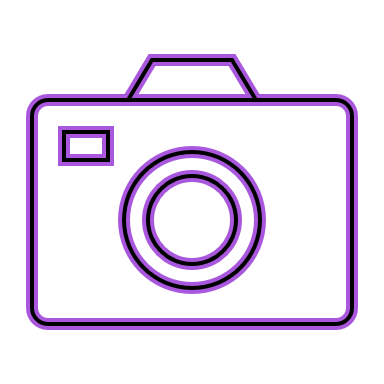 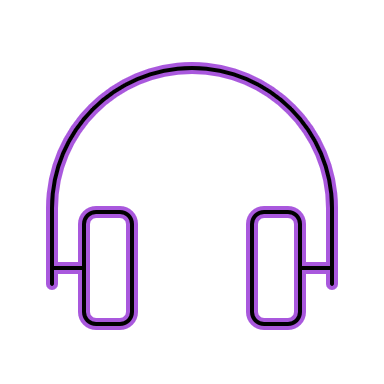 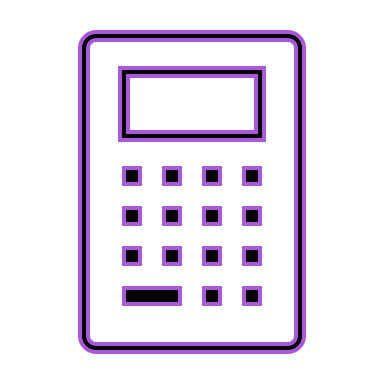 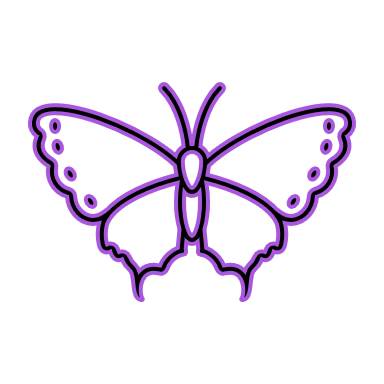 [Speaker Notes: Nótaí an mhúinteora (*Cliceáil le haghaidh 1 bheochan)

Roinn an rang i mbeirteanna.

Iarr ar gach beirt cóipleabhar nó píosa páipéir a fháil agus a choinneáil i bhformáid tírdhreacha (mar atá sa sleamhnán).

Tarraing líne síos lár an leathanaigh agus scríobh 'Níos mó...' ar thaobh na láimhe clé agus 'Níos lú...' ar thaobh na láimhe deise.

Cuir i gcuimhne don rang cad é a chlúdaigh siad san aonad seo, mar seo a leanas:
D'fhoghlaimíomar faoi theoiric na n-iléirimí de chuid Gardner, smaoiníomar ar an gcaoi a dtéann sé i bhfeidhm orainn anois agus ar an gcaoi a rachaidh sé i bhfeidhm orainn amach anseo agus thosaíomar ag smaoineamh ar an tionchar a bhíonn aige ar an rang nuair a phleanálann múinteoirí le haghaidh na gcineálacha éagsúla clisteachta in aon rang ar leith. D'oibrigh sibh in bhur n-aonar, i mbeirteanna, i ngrúpaí beaga agus mar rang iomlán. Phléigh sibh, léigh sibh, scríobh sibh agus rinne sibh cur i láthair. Agus anois tarraingeoidh sibh! 

Tosóimid ag smaoineamh ar na rudaí a thaitin leat a fhoghlaim nó a dhéanamh san aonad seo. 
Déan iad seo a roinnt le do phéire, más féidir, agus mínigh cén fáth ar thaitin na gnéithe seo den aonad leat.  
Sa cholún 'Níos mó...', tarraing deilbhíní nó siombailí chun gach ceann de na rudaí a thaitin leat a léiriú. Ní gá gur píosa ealaíne iontach é ach go díreach go n-aithneoidh tú féin é.

Anois, smaoinigh ar na rudaí nár thaitin leat a fhoghlaim ná a dhéanamh san aonad seo. 
Abair iad sin le do phéire, más féidir, agus mínigh cén fáth nár thaitin na gnéithe sin den aonad leat. .
Sa cholún ‘Níos lú…’ Tarraing deilbhíní nó siombail chun ionadaíocht a dhéanamh do na nithe seo. 

* Cliceáil chun na deilbhíní don 8 gclisteacht a thaispeáint

Cuir tús le plé gearr ranga, mar seo a leanas:
Cad iad na cineálacha clisteachta ar labhair muid fúthu sa ghníomhaíocht 'Níos mó... nó Níos lú...'? [Freagraí féideartha: Clisteacht Daoine (toisc gur oibrigh muid i mbeirteanna), Féinchlisteacht (toisc go raibh orainn rudaí a aithint ar bhain muid taitneamh astu nó nár bhain), Clisteacht Íomhá (toisc go raibh muid ag tarraingt)]
An féidir leat smaoineamh ar bhealach ar bith a bhféadfaí an ghníomhaíocht 'Níos mó ... nó Níos lú...' a chur in oiriúint chun cineálacha eile clisteachta a thabhairt isteach?

Má thagann scoláirí ar smaointe chun an mhodheolaíocht le haghaidh cineálacha breise éirime a chur in oiriúint, mol iad agus fiafraigh díobh ar smaoinigh siad riamh ar an múinteoireacht mar shlí bheatha.]
Aonad 1, Ag seiceáil isteach leis na cuspóirí foghlama
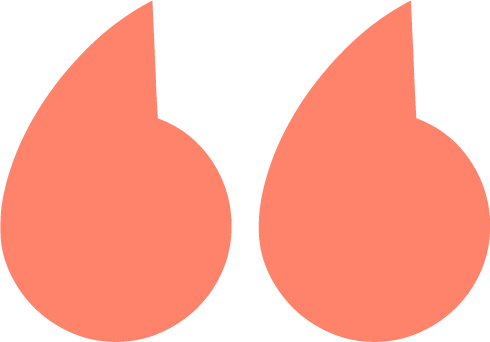 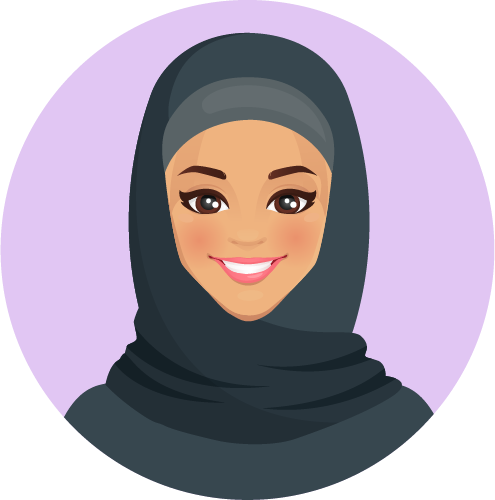 Haigh arís! 
Conas mar a d’éirigh leat le hAonad 1?

Ar fhoghlaim tú conas...?
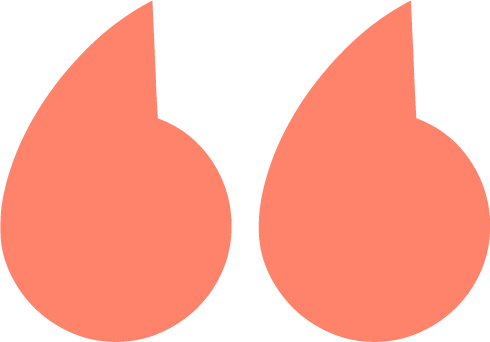 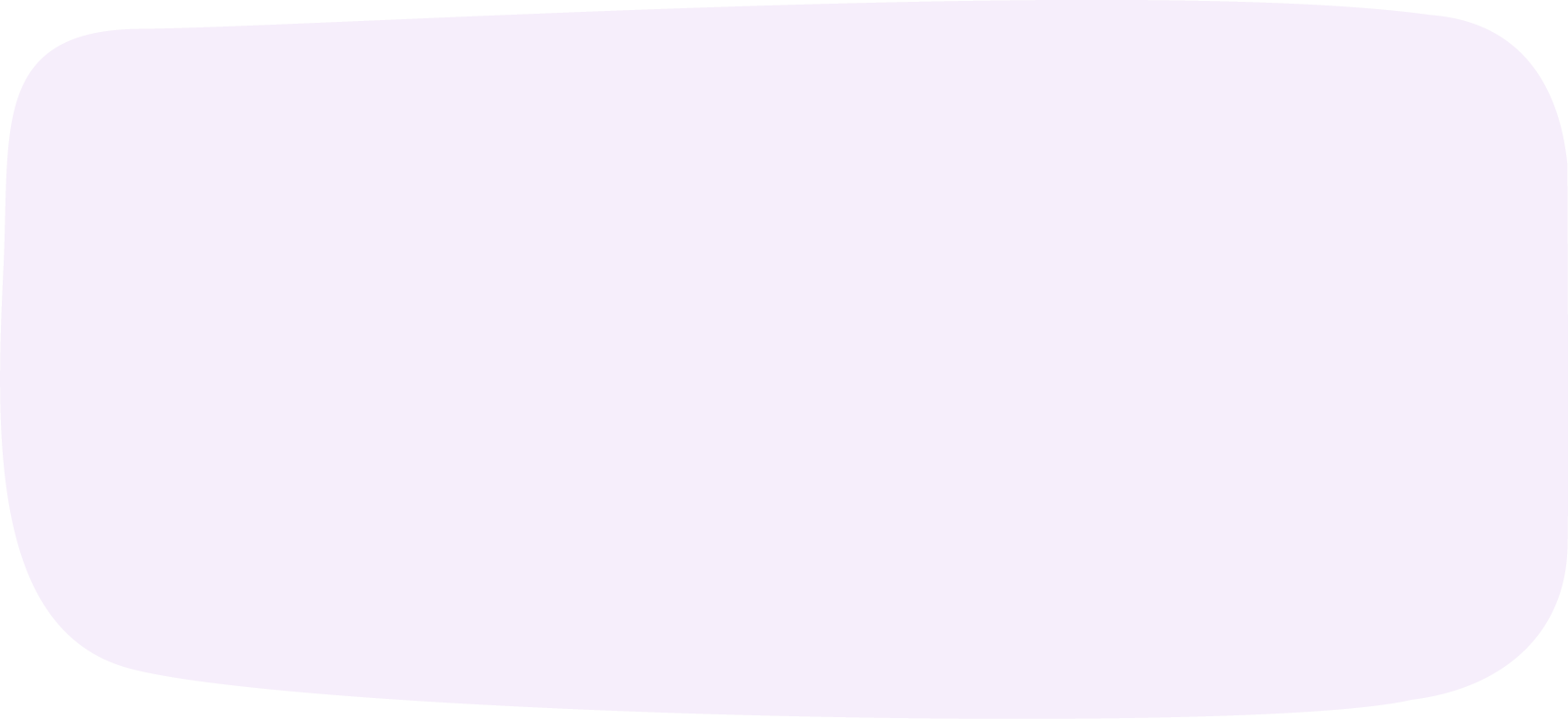 ár gcineálacha éagsúla éirimí a aithint
dúshláin a chur romhainn chun réimse éirimí a fhorbairt nó a neartú
na háiteanna a aithint inar féidir linn ár n-éirimí a chleachtadh nó a neartú ar scoil 
naisc a dhéanamh idir ár n-éirimí agus poist/gairmeacha amach anseo
anailís a dhéanamh ar ghníomhaíochtaí le haghaidh deiseanna chun éirimí éagsúla a chomhtháthú
[Speaker Notes: Nótaí an mhúinteora

Léigh gach intinn foghlama os ard.

Iarr ar na daltaí ordóg a thabhairt duit má bhraitheann siad go bhfuil an rún foghlama bainte amach acu, ordóg anuas má tá tacaíocht fós ag teastáil uathu agus dorn mura bhfuil siad cinnte.]
Aonad 1, Gníomhaíocht le cois
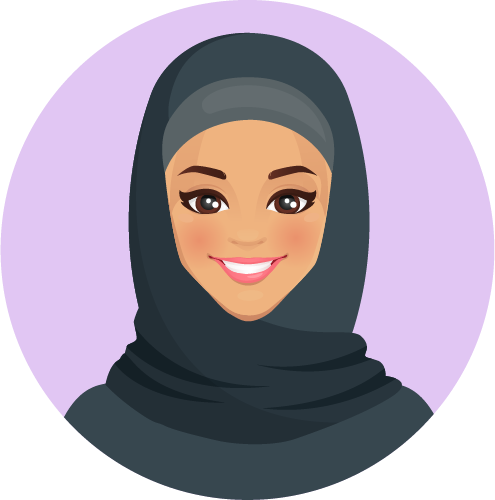 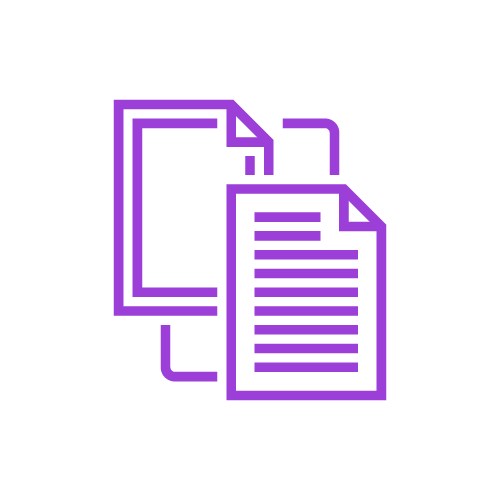 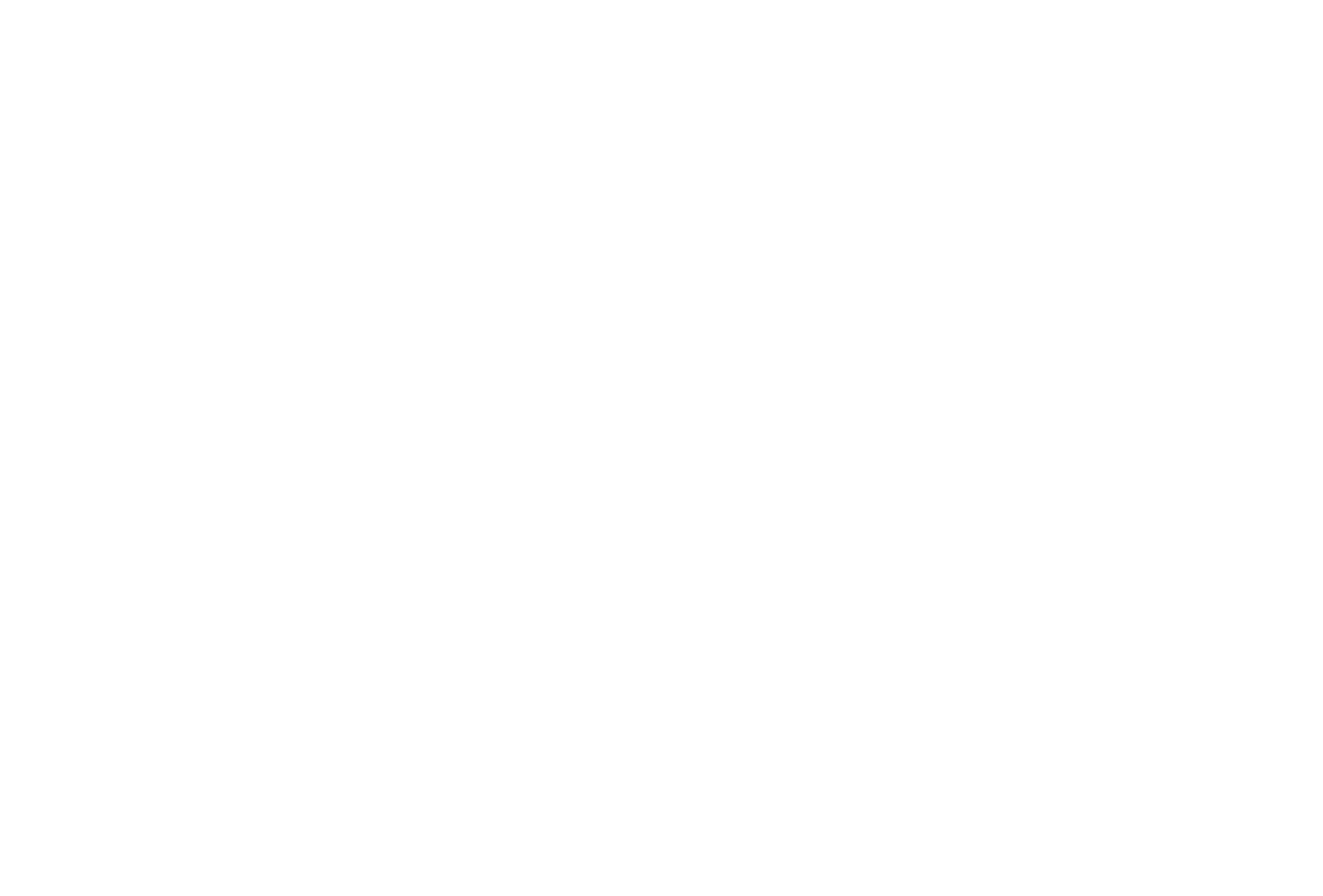 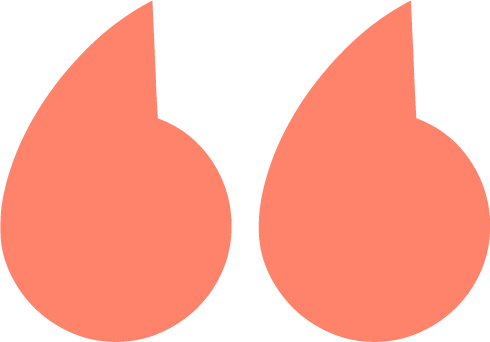 Seo smaoineamh duit.

Agus leas a bhaint as do chuid foghlama san aonad seo, cruthaigh do ‘Theastas Clisteachta’ féin, teastas a thaispeánann do chuid clisteachtaí agus conas mar a úsáidtear iad sa scoil. 

Is féidir leat:
Teicneolaíocht a úsáid nó do ‘Theastas Clisteachta’ a dhearadh de láimh
Iarr ar múinteoir amháin nó níos mó do ‘Theastas Clisteachta’ a shíniú
Taispeáin do ‘Theastas Clisteachta’ críochnaithe sa bhaile

Coinnigh do Theastas Clisteachta sábháilte – b’fhéidir go n-úsáidfidh tú é sa tríú bliain má/nuair atá an chuid Réimse Eile Foghlama de chuid Phróifíl Ghnóthachtála na Sraithe Sóisearaí (PGSS) atá agat curtha i gcrích agat.
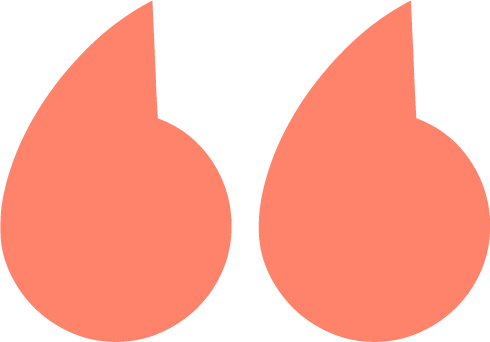 [Speaker Notes: Nótaí an mhúinteora

Tá an ghníomhaíocht bhreise a mholtar ar an sleamhnán seo nasctha le Gníomhaíocht 1 (Sleamhnán 4) agus Gníomhaíocht 4 (Sleamhnán 16).]
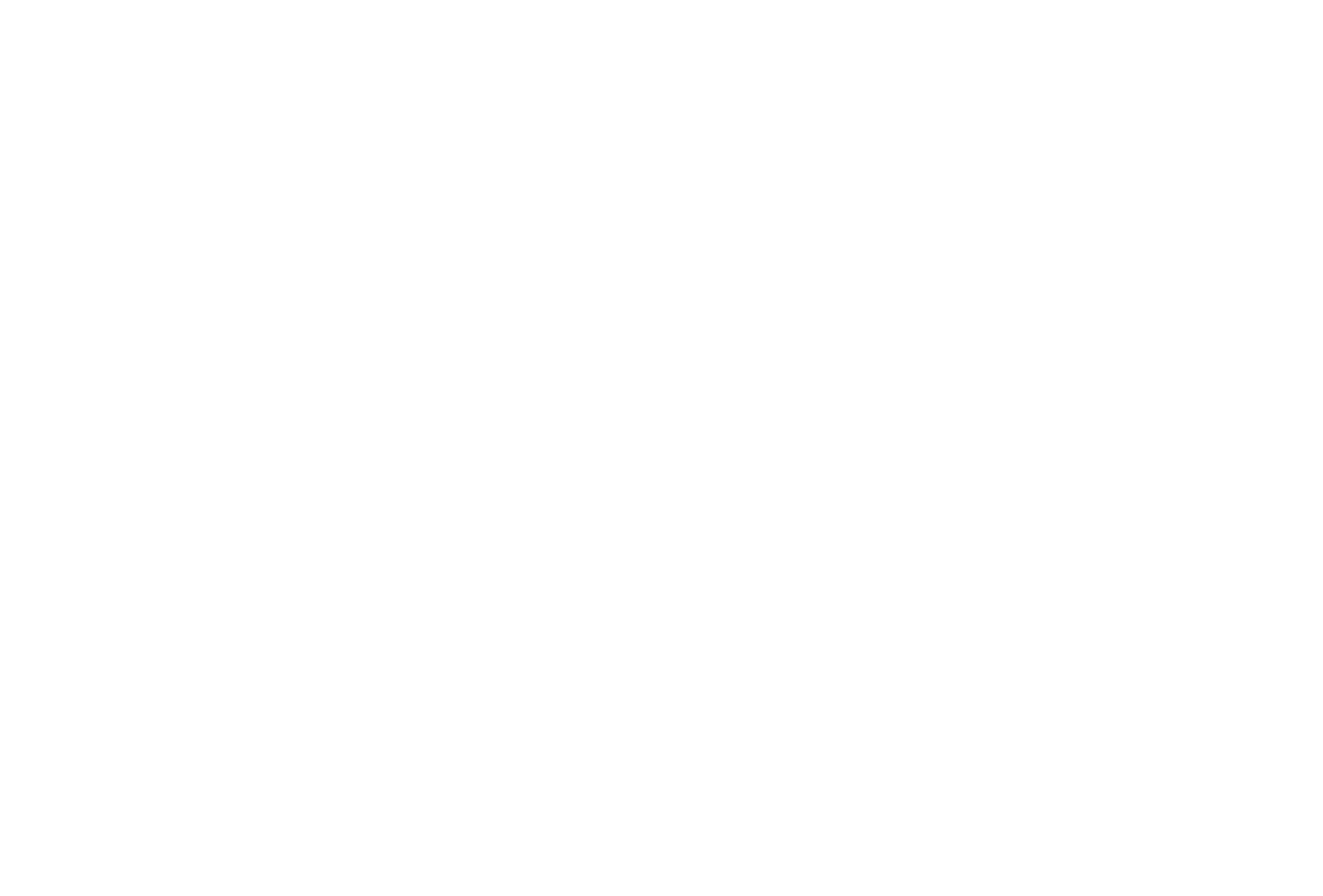 Tionscadal Conaire
Institiúid Oideachais
Ollscoil Chathair Bhaile Átha Cliath